Preliminary RAPv5 Stats and a Recent HRRRv4 Success

31 October 2019 MEG Briefing
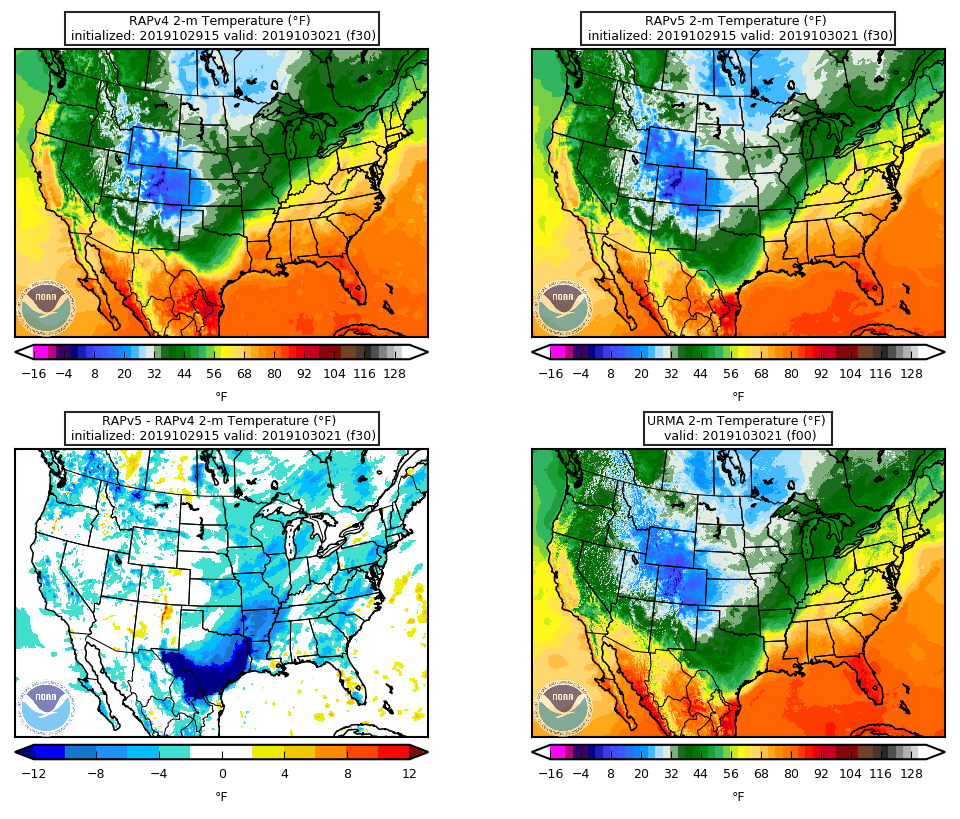 Logan Dawson

 NCEP/EMC Model Evaluation Group
Ed Szoke

ESRL/GSD
Preliminary RAPv5 Stats
Caveats:

Only ~2 weeks worth of stats
Statistical significance on scorecard is not computed with bootstrapping
2
RAPv5 Shows Some Improvements in 2-m Temperatures and Dewpoints
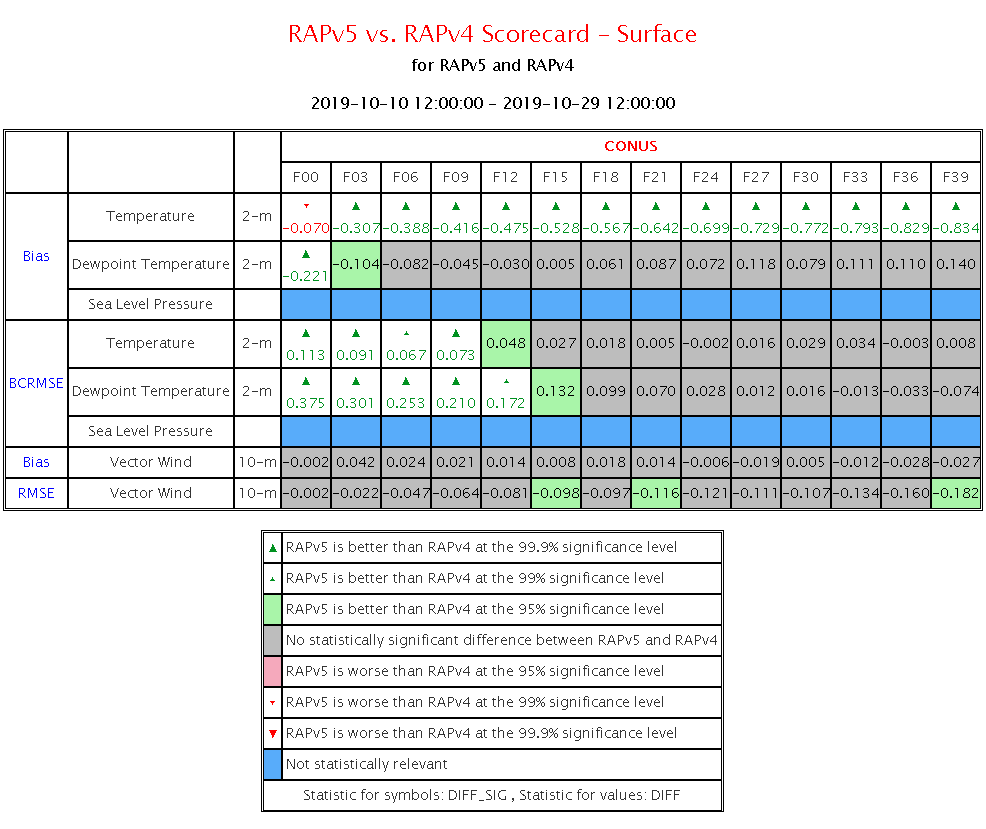 RAPv5 2-m temperature bias is improved throughout the forecast period

RAPv5 2-m temp and dewpoint RMSEs are improved during the first 12-h of the forecast

Otherwise, little statistical significance between RAPv4 and RAPv5
BCRMSE = Bias-Corrected RMSE
3
RAPv5 (RAPX) 2-m Temps Are Too Cool During the Day, Slightly Too Warm (But Improved) Overnight
2-m T Bias (solid) and BCRMSE (dashed) for 09Z Cycles

RAPv5 showed a stronger diurnal variability in 2-m T bias
RAPv4 had a warm bias throughout the period

RAPv5 improves the overnight warm bias, but it introduces a daytime cool bias

When aggregating all cycles and forecast leads together, RAPv5 bias is probably close to zero
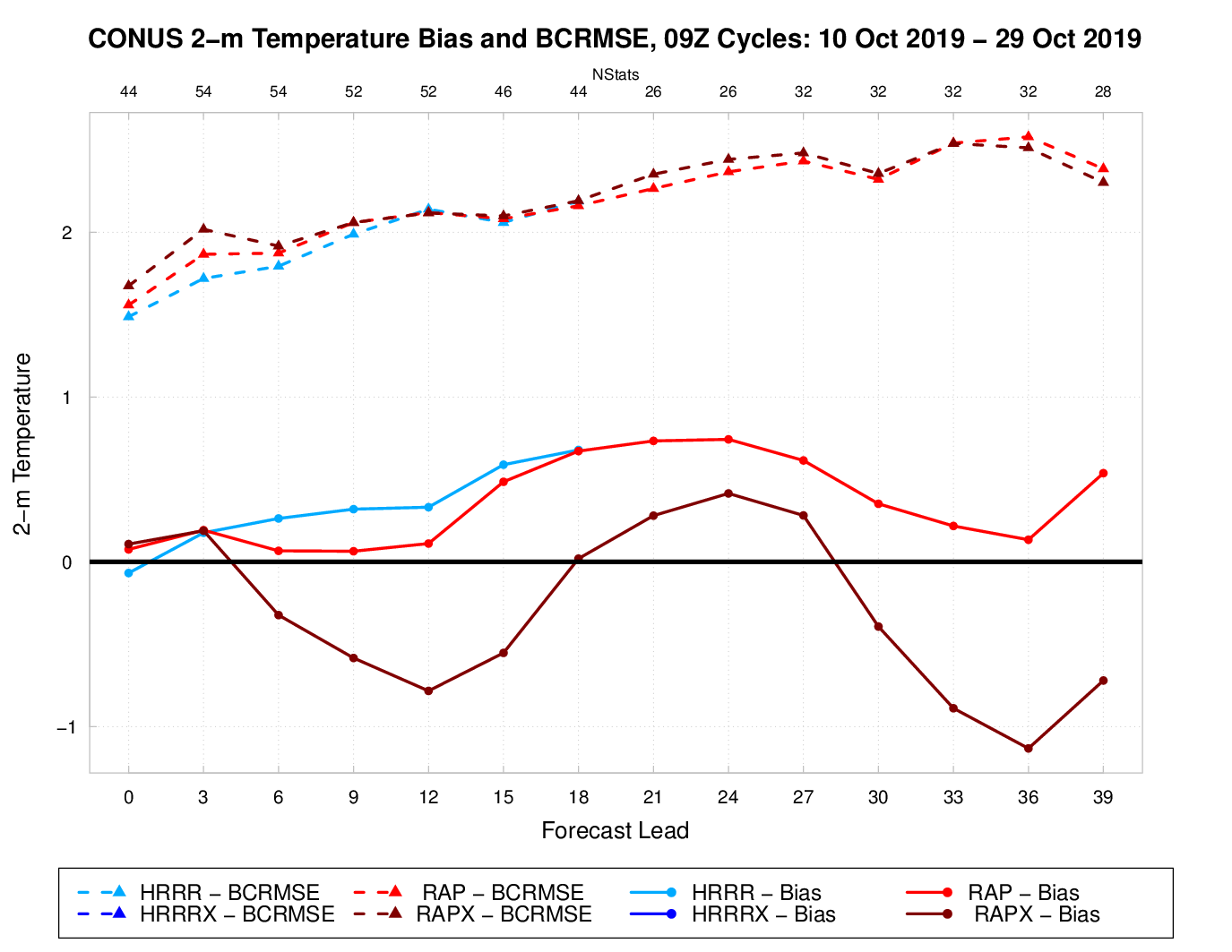 12Z
00Z
12Z
00Z
4
RAPv5 2-m Temps Are Too Cool During the Day, Slightly Too Warm (But Improved) Overnight
2-m T Bias (solid) and BCRMSE (dashed) for 21Z Cycles

RAPv5 showed a stronger diurnal variability in 2-m T bias
RAPv4 had a warm bias throughout the period

RAPv5 improves the overnight warm bias, but it introduces a daytime cool bias

When aggregating all cycles and forecast leads together, RAPv5 bias is probably close to zero
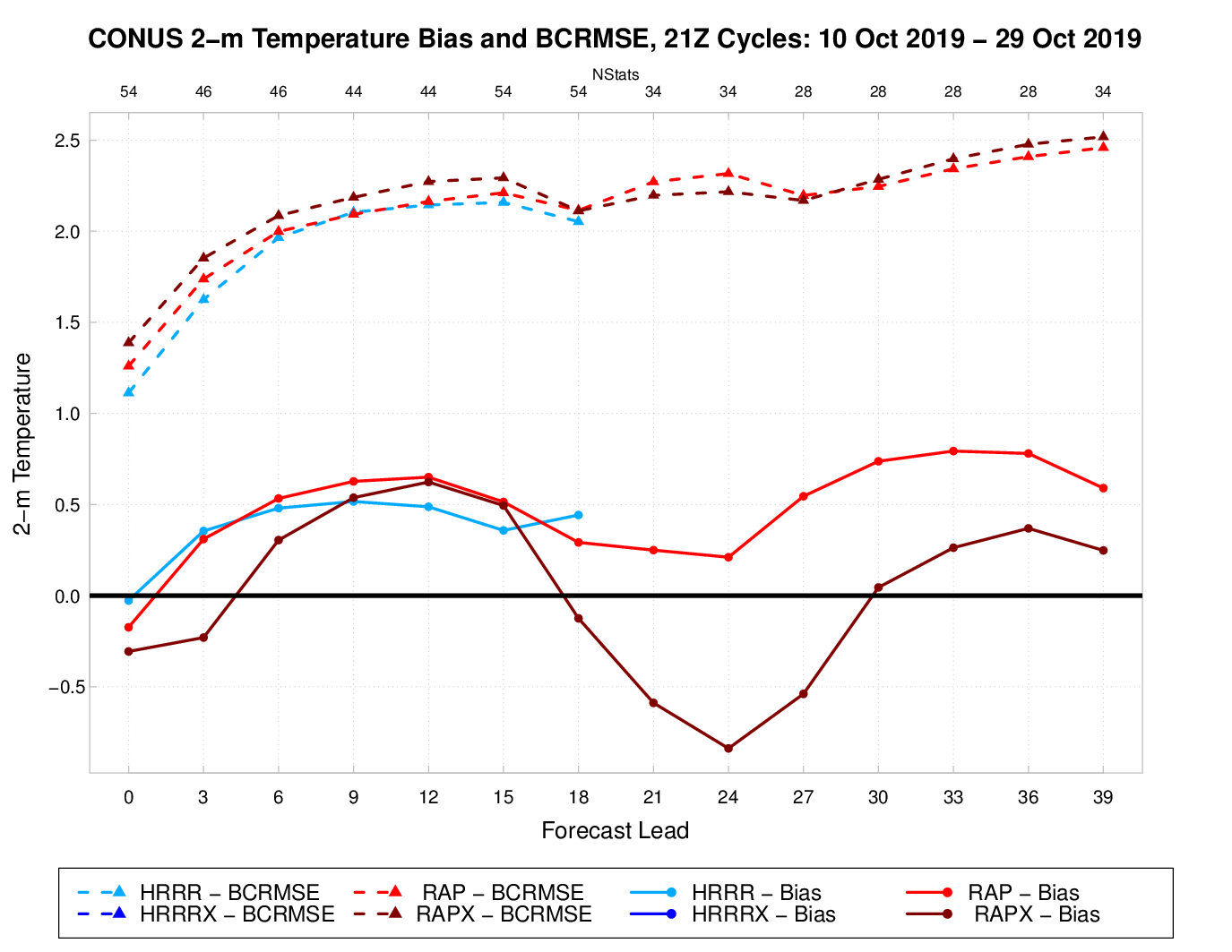 00Z
12Z
00Z
12Z
5
RAPv5 2-m Temps Are Too Cool During the Day, Slightly Too Warm (But Improved) Overnight
2-m T Bias (solid) and BCRMSE (dashed) for 12-h Forecasts

RAPv4 had a warm bias for all valid hours in this period
RAPv5 had a warm bias overnight, but a cool bias during daytime hours

Some indication that the daytime cool bias in RAPv5 may be worse for Day 2 forecasts compared to Day 1 forecasts
Although, much fewer cases for Day 2 RAP forecasts
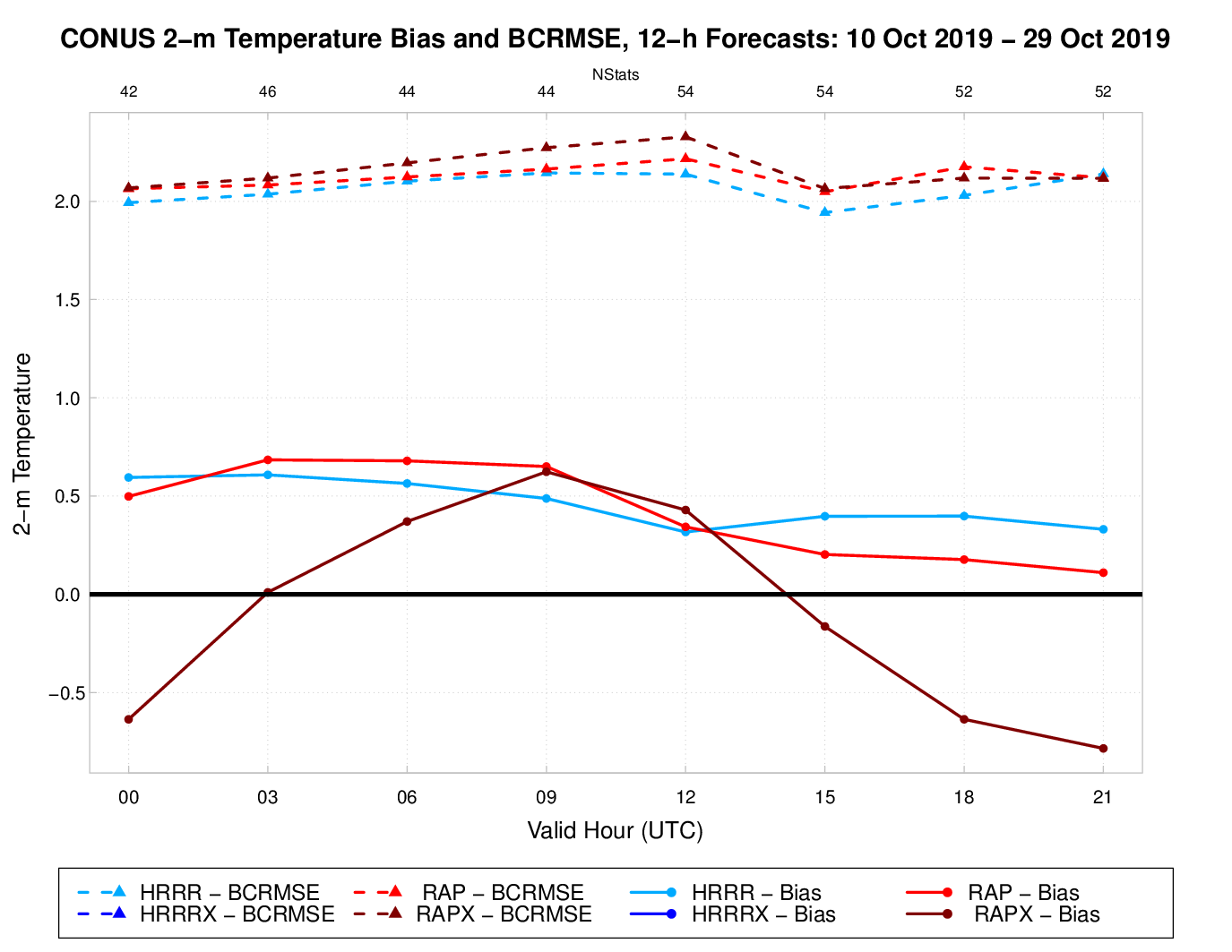 6
RAPv5 2-m Temps Are Too Cool During the Day, Slightly Too Warm Overnight
2-m T Bias (solid) and BCRMSE (dashed) for 21-h Forecasts

RAPv4 had a warm bias for all valid hours in this period
RAPv5 had a warm bias overnight, but a cool bias during daytime hours

Some indication that the daytime cool bias in RAPv5 may be worse for Day 2 forecasts compared to Day 1 forecasts
Although, much fewer cases for Day 2 RAP forecasts
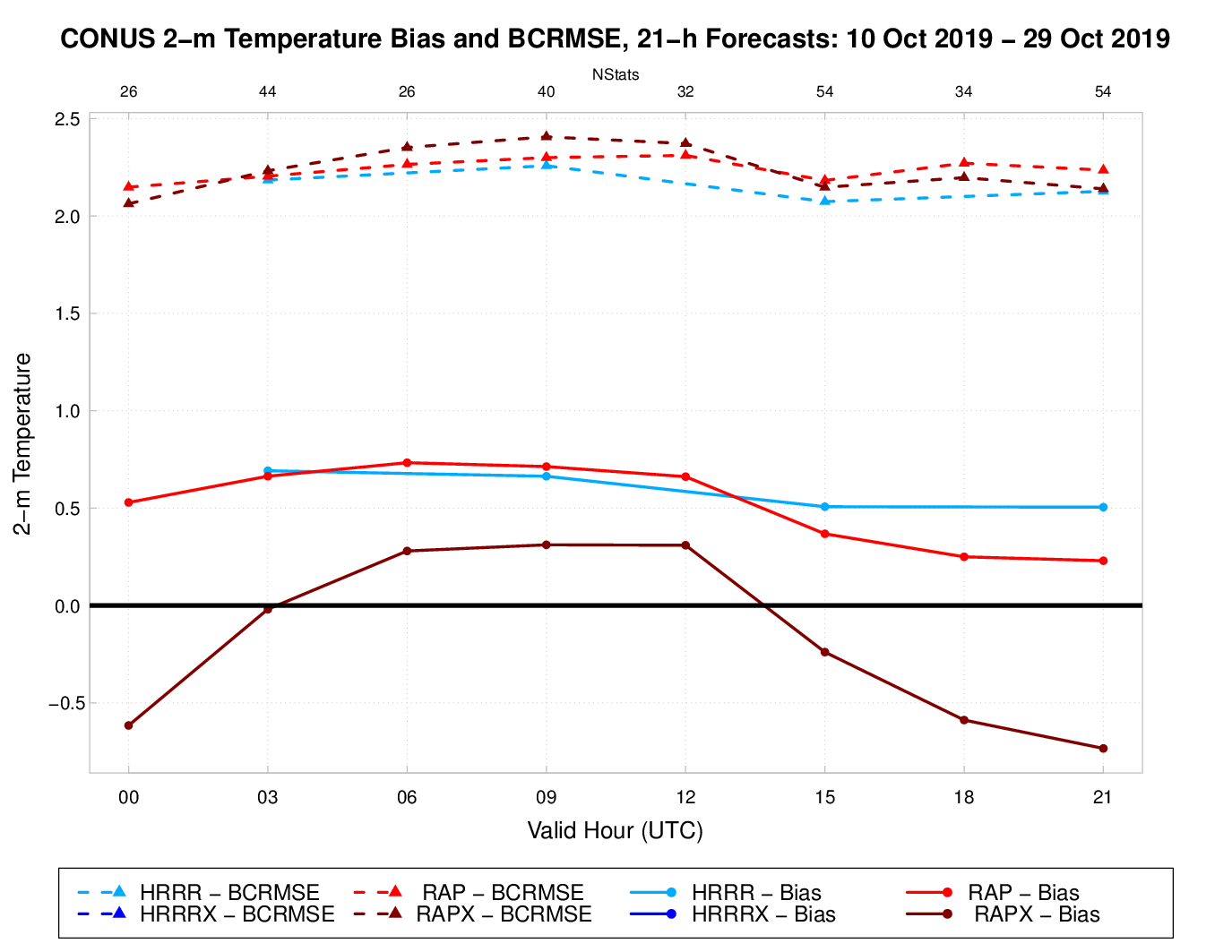 7
RAPv5 2-m Temps Are Too Cool During the Day, Slightly Too Warm Overnight
2-m T Bias (solid) and BCRMSE (dashed) for 30-h Forecasts

RAPv4 had a warm bias for all valid hours in this period
RAPv5 had a warm bias overnight, but a cool bias during daytime hours

Some indication that the daytime cool bias in RAPv5 may be worse for Day 2 forecasts compared to Day 1 forecasts
Although, much fewer cases for Day 2 RAP forecasts
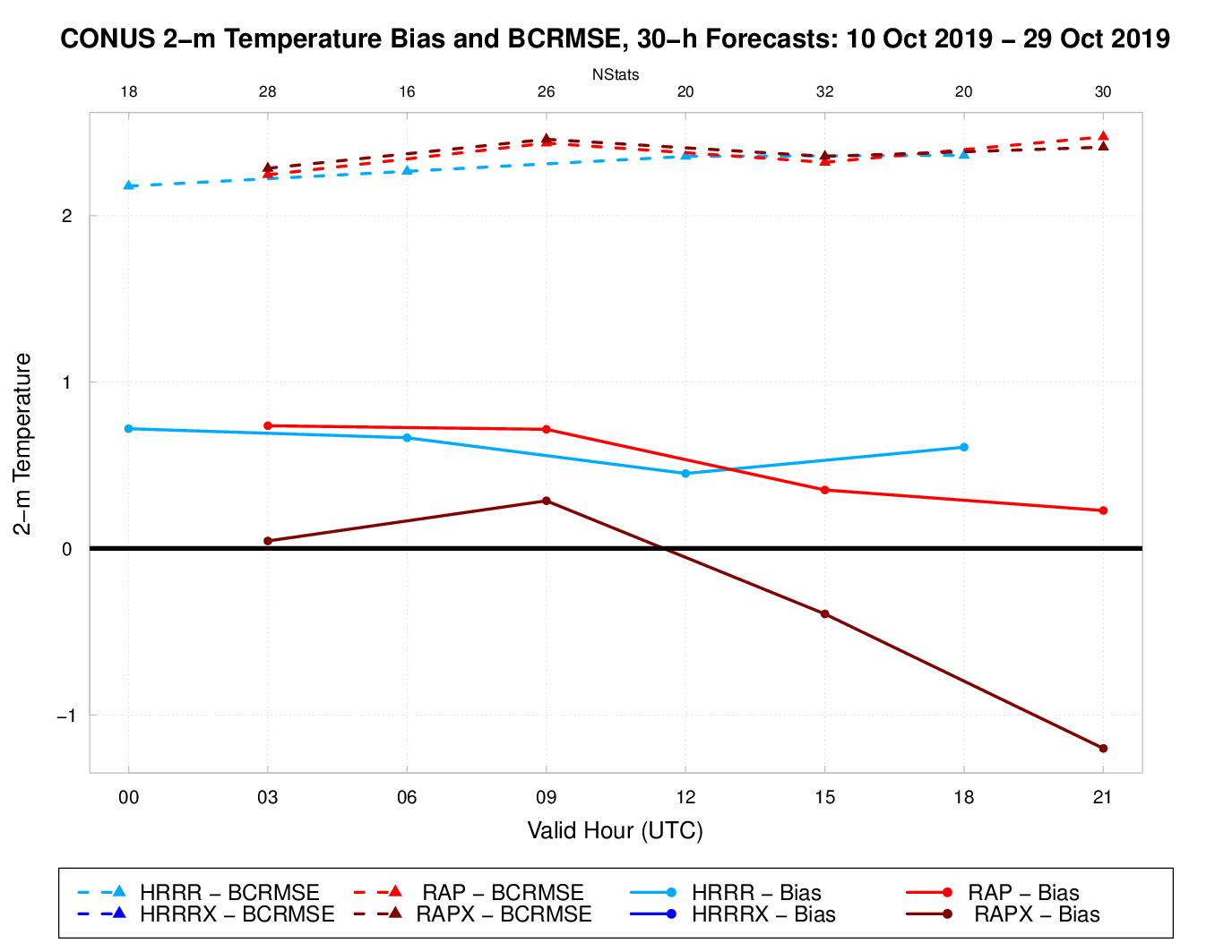 8
RAPv5 2-m Temps Are Too Cool During the Day, Slightly Too Warm Overnight
2-m T Bias (solid) and BCRMSE (dashed) for 39-h Forecasts

RAPv4 had a warm bias for all valid hours in this period
RAPv5 had a warm bias overnight, but a cool bias during daytime hours

Some indication that the daytime cool bias in RAPv5 may be worse for Day 2 forecasts compared to Day 1 forecasts
Although, much fewer cases for Day 2 RAP forecasts
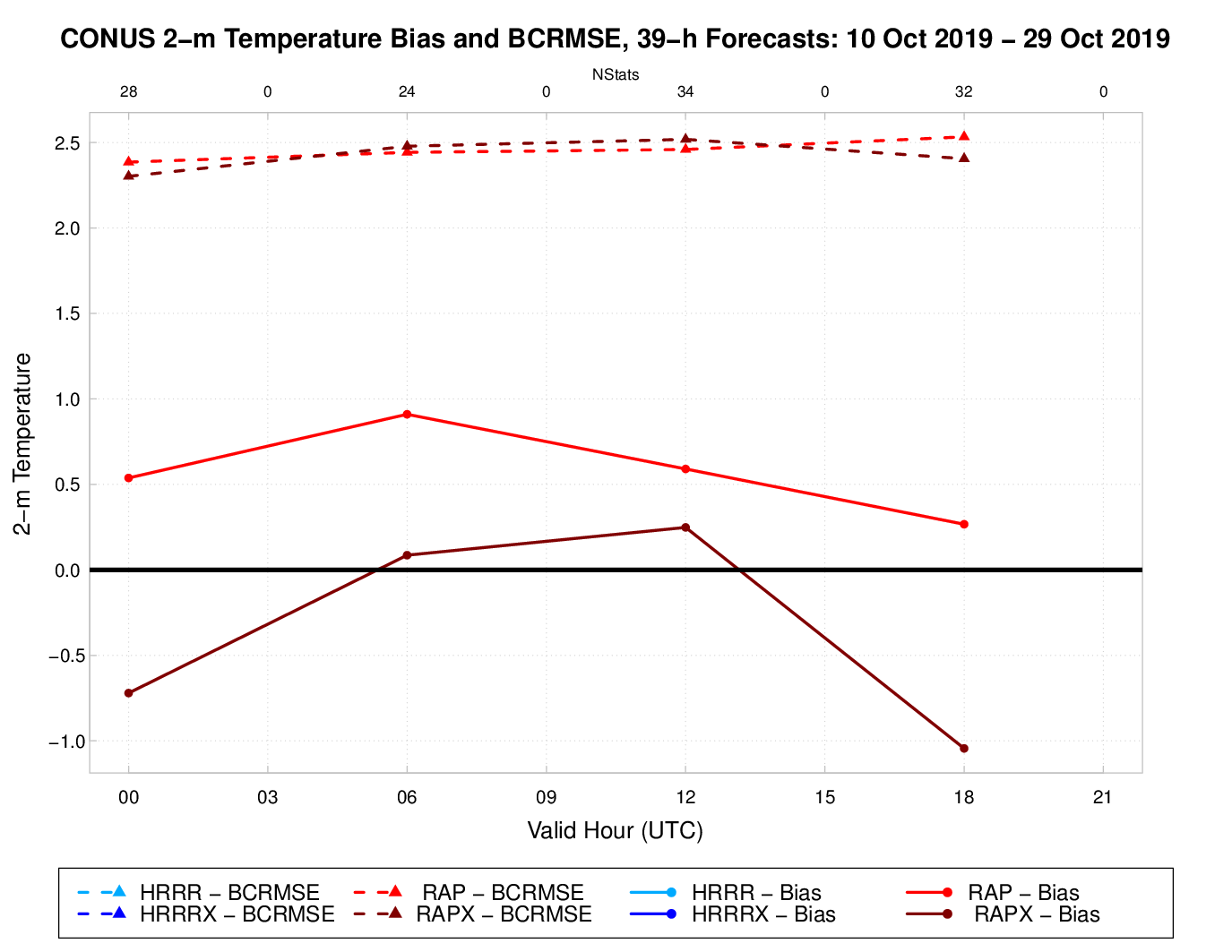 9
Summary
Again, very preliminary stats. More stats will be generated and populated online in the coming weeks.

Overall, surface verification is comparable or shows some slight improvement in RAPv5

Daytime cool bias is consistent with subjective evaluation of forecasts so far. 

Changes to the PBL and radiation schemes (to better represent sub-grid clouds) as well as the well-documented GFS low-level cold bias are likely contributing to this daytime cool bias in RAPv5.
10
A Recent HRRRv4 Success

Slides compiled by Ed Szoke (ESRL/GSD)
Caveats:

Only one case and one forecast cycle
Results from GSD’s HRRR-CONUS parallel, which should be configured as NCEP’s HRRR-CONUS parallel will be (beginning ~Nov. 15th)
11
Forecast for Dallas EF3 tornado on 21 October 2019
So far, looking at one run time (21z/20 Oct)
Big difference in that the HRRRX predicts supercells developing west of Dallas with about the right timing and moving across the Dallas area
But the Ops HRRR misses these completely
Both end up developing a strong line along the cold front later in the forecast (the Dallas supercells develop well ahead of the front).
Severe reports from 15z/20 Oct to 04z/21 Oct 2019
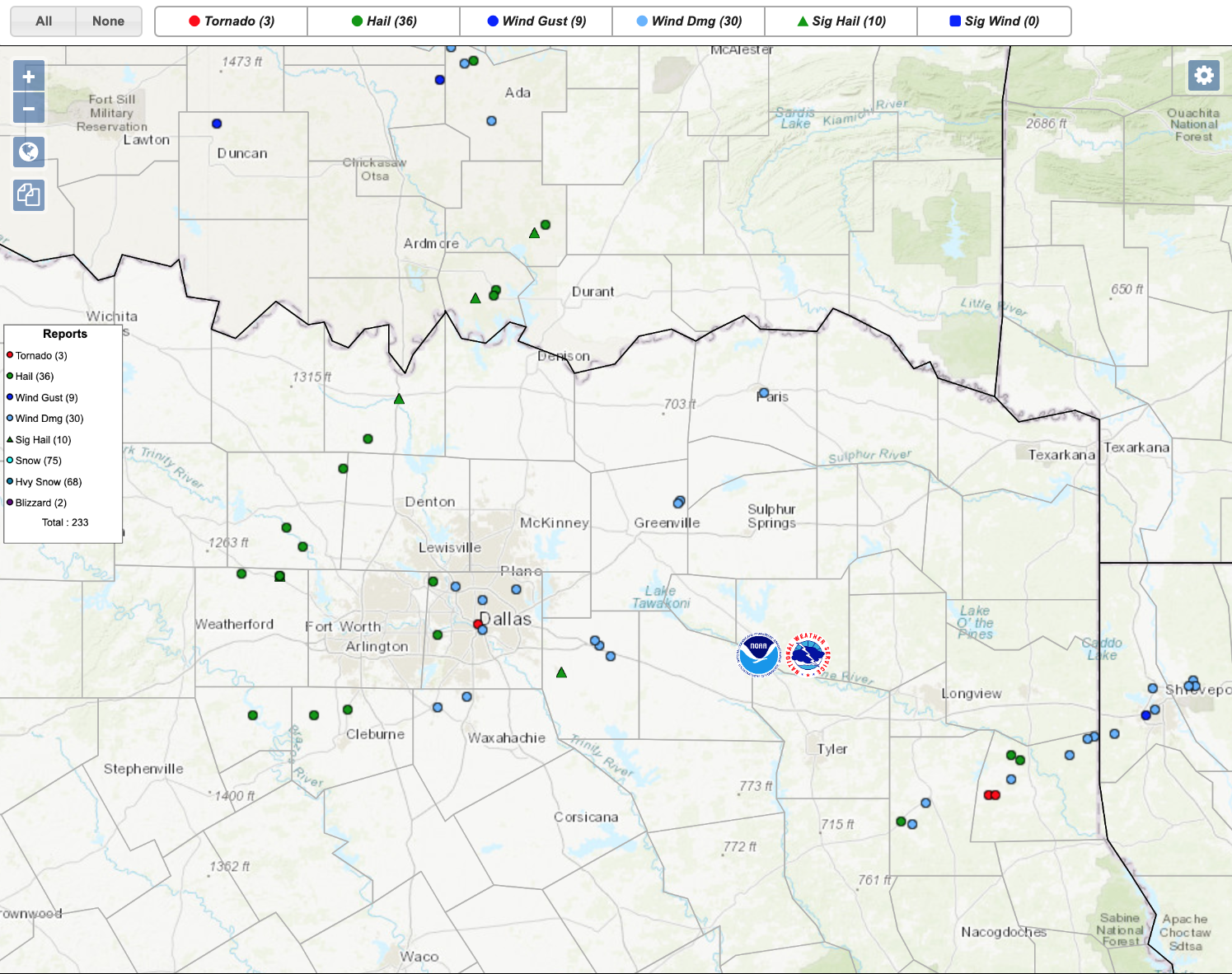 The Dallas tornado is shown right near the “D” in Dallas.  It began at 0202z on 21 October.
20-21 October 2019  Composite reflectivity – 2 supercells develop west of Dallas, with the northern one producing the tornado at 0202z.
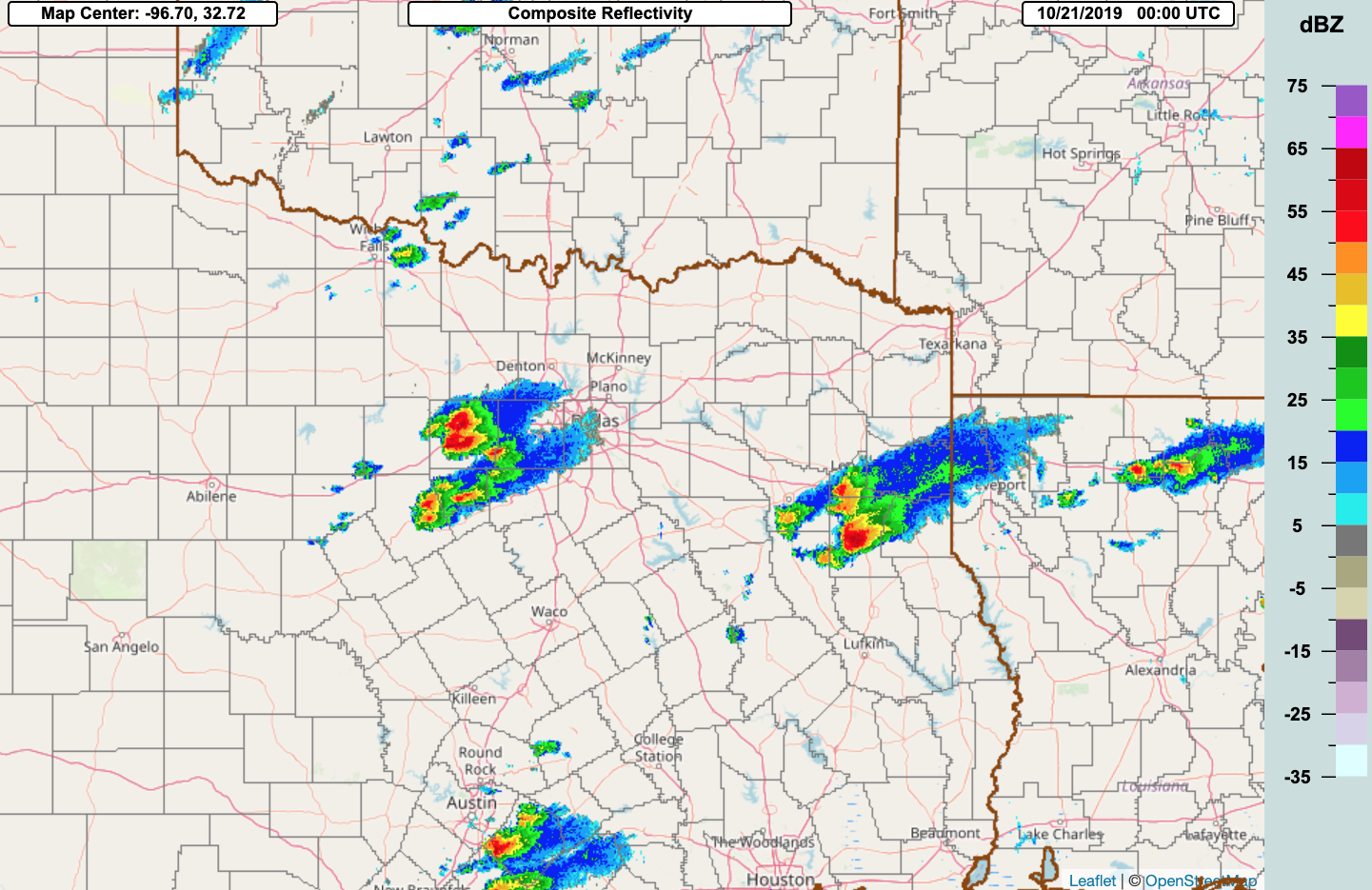 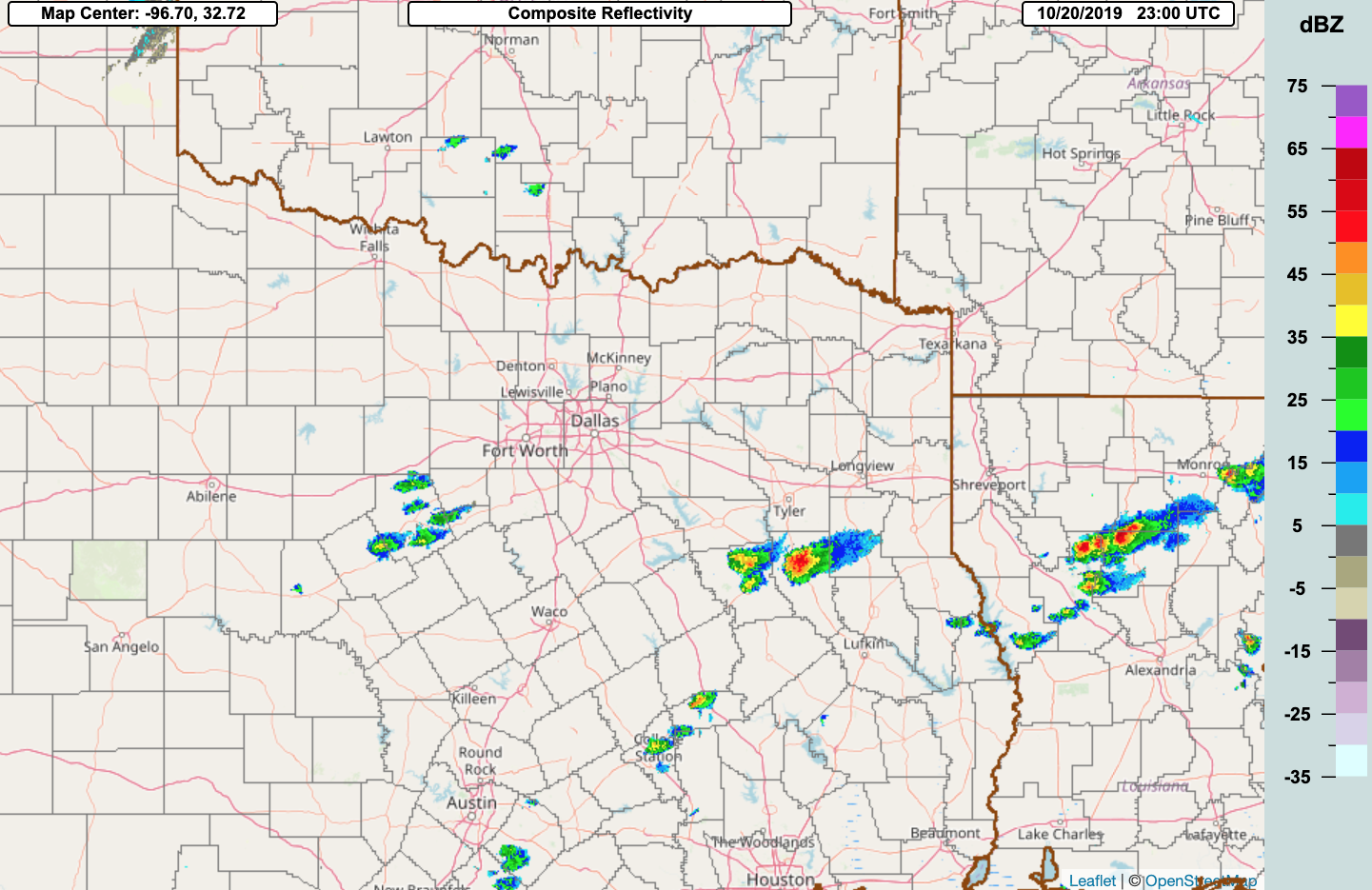 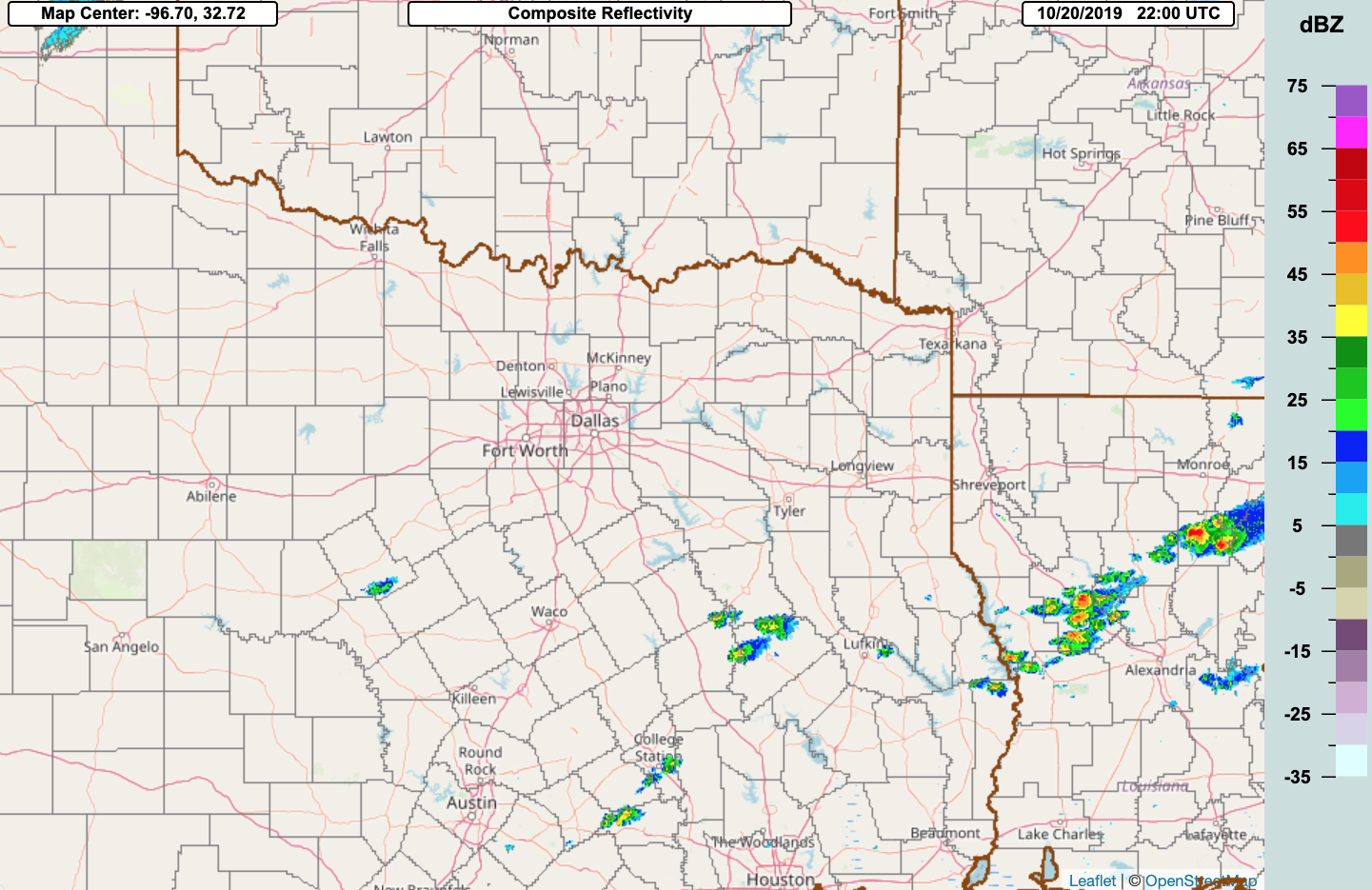 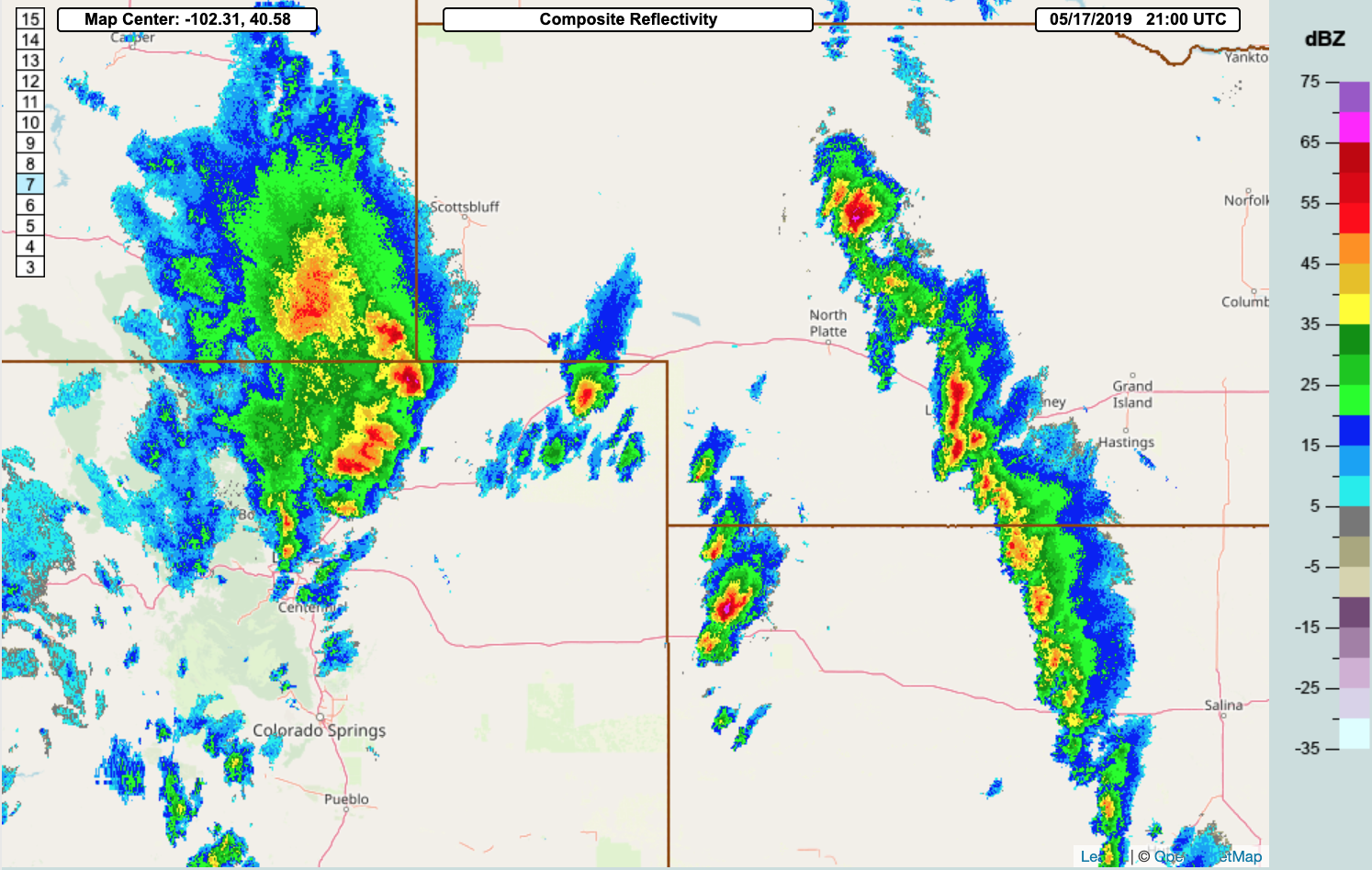 00z/21 October
2200z
2300z
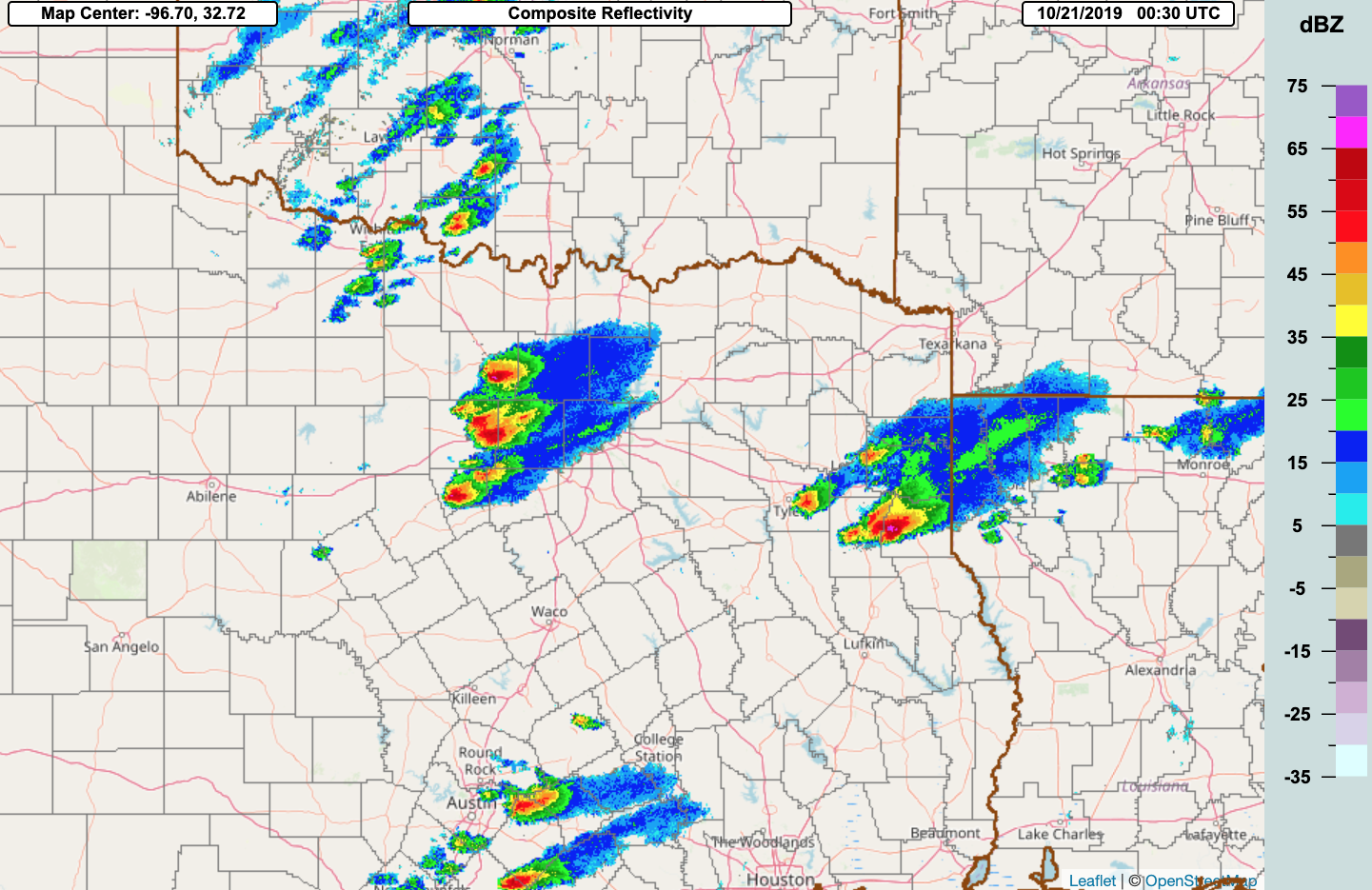 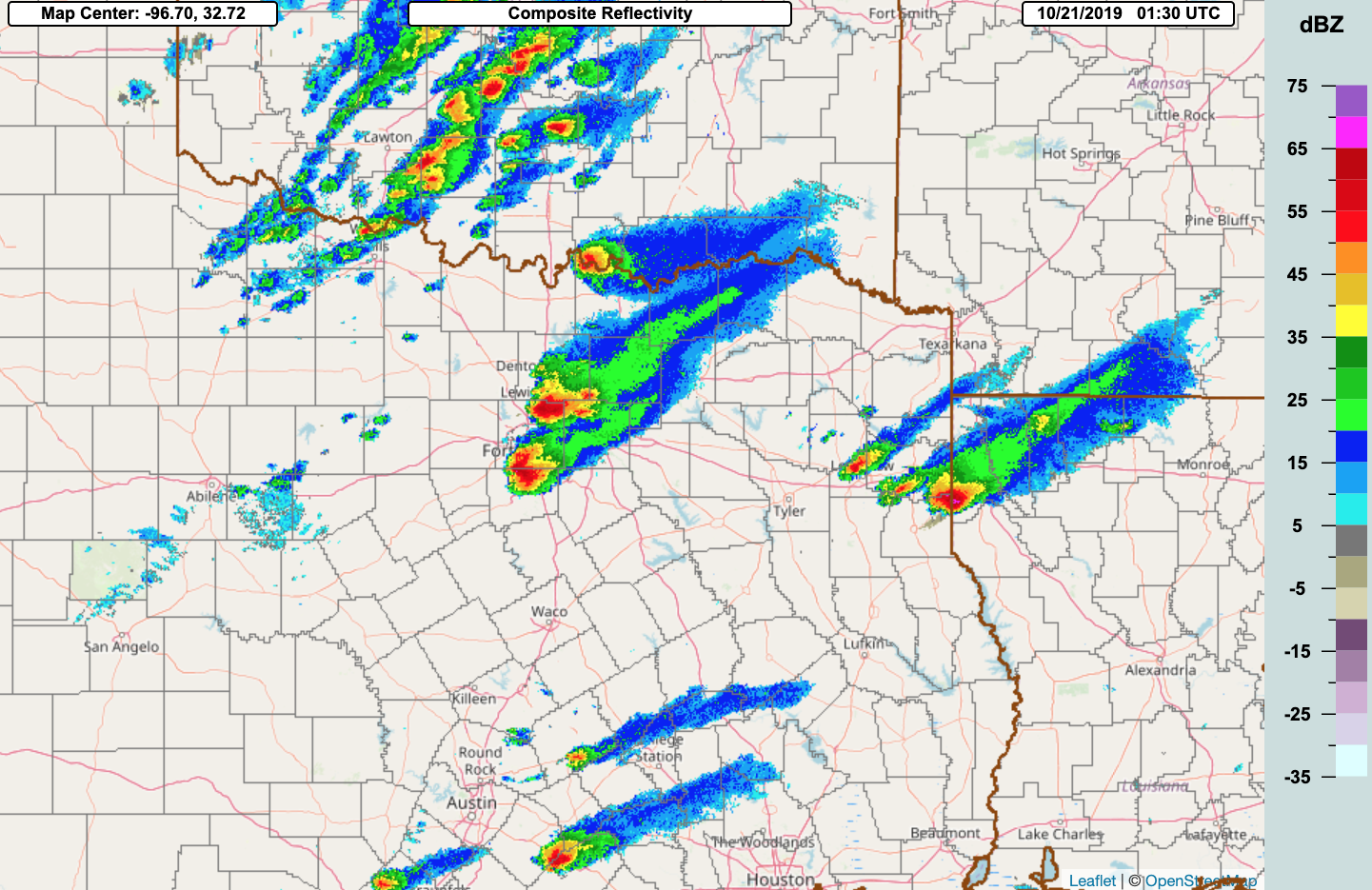 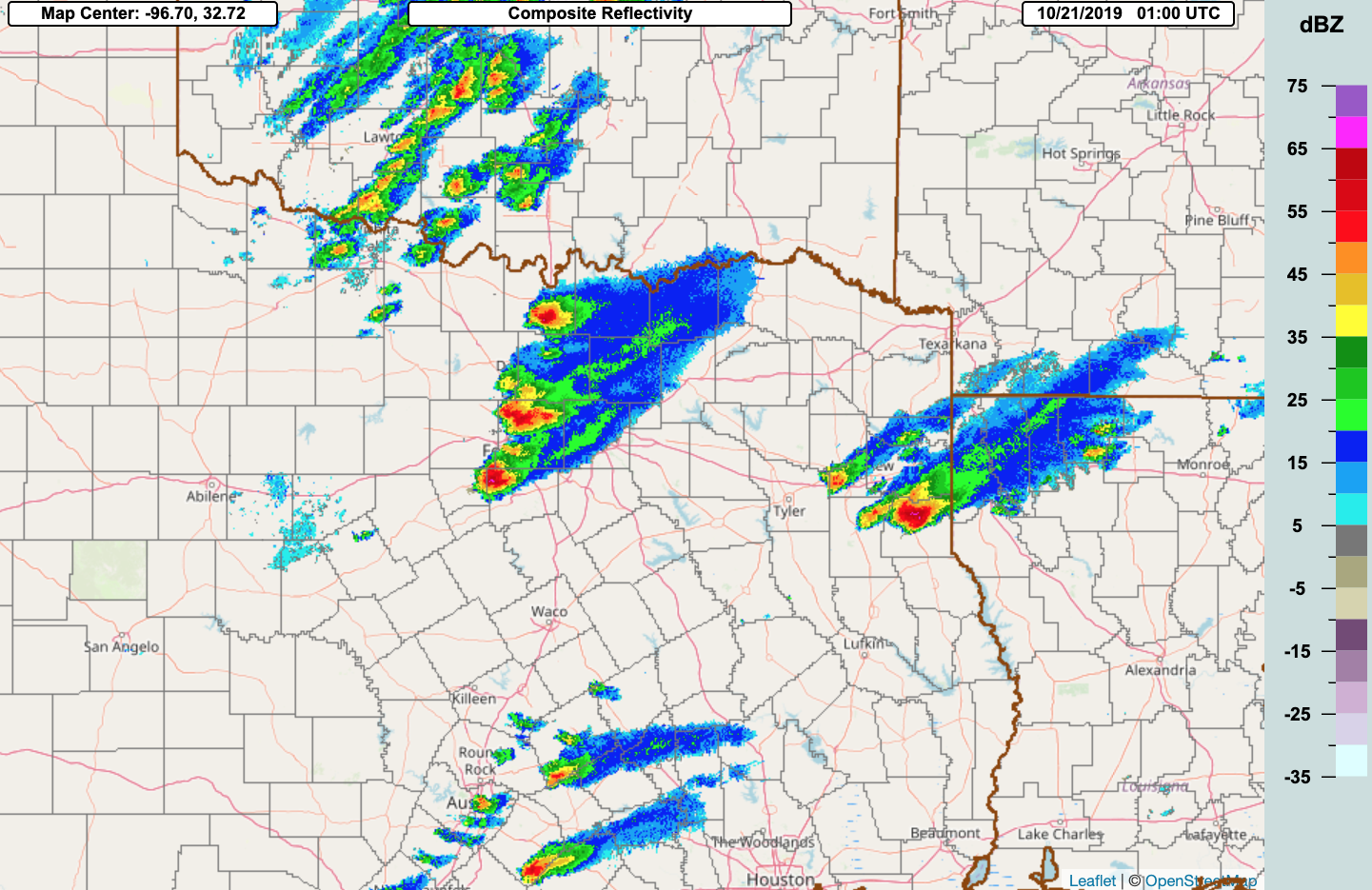 1200z
1300z
0100z
0030z
0130z
21 October 2019  Composite reflectivity – the supercells ahead of the main line along the approaching strong cold front.
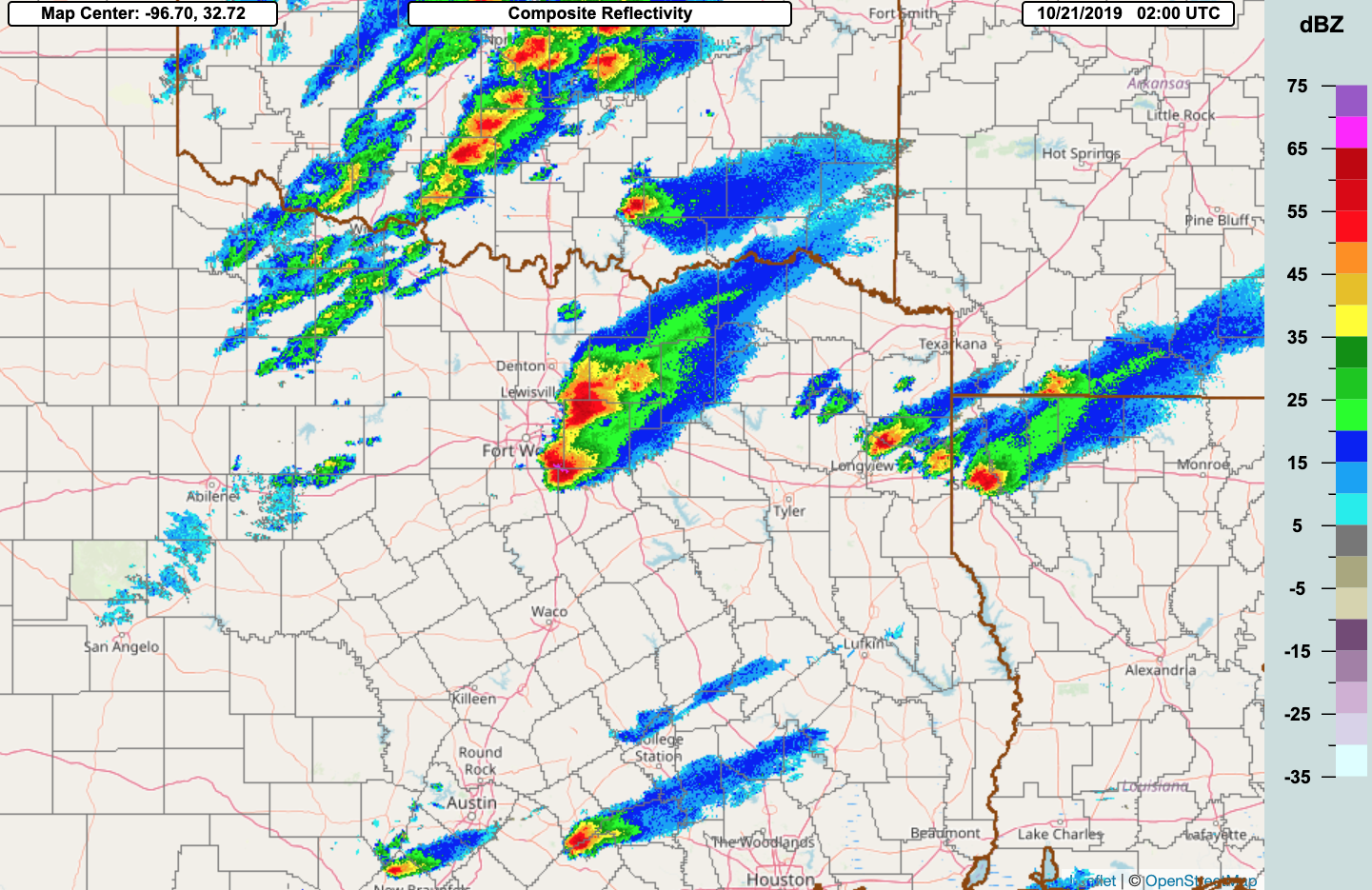 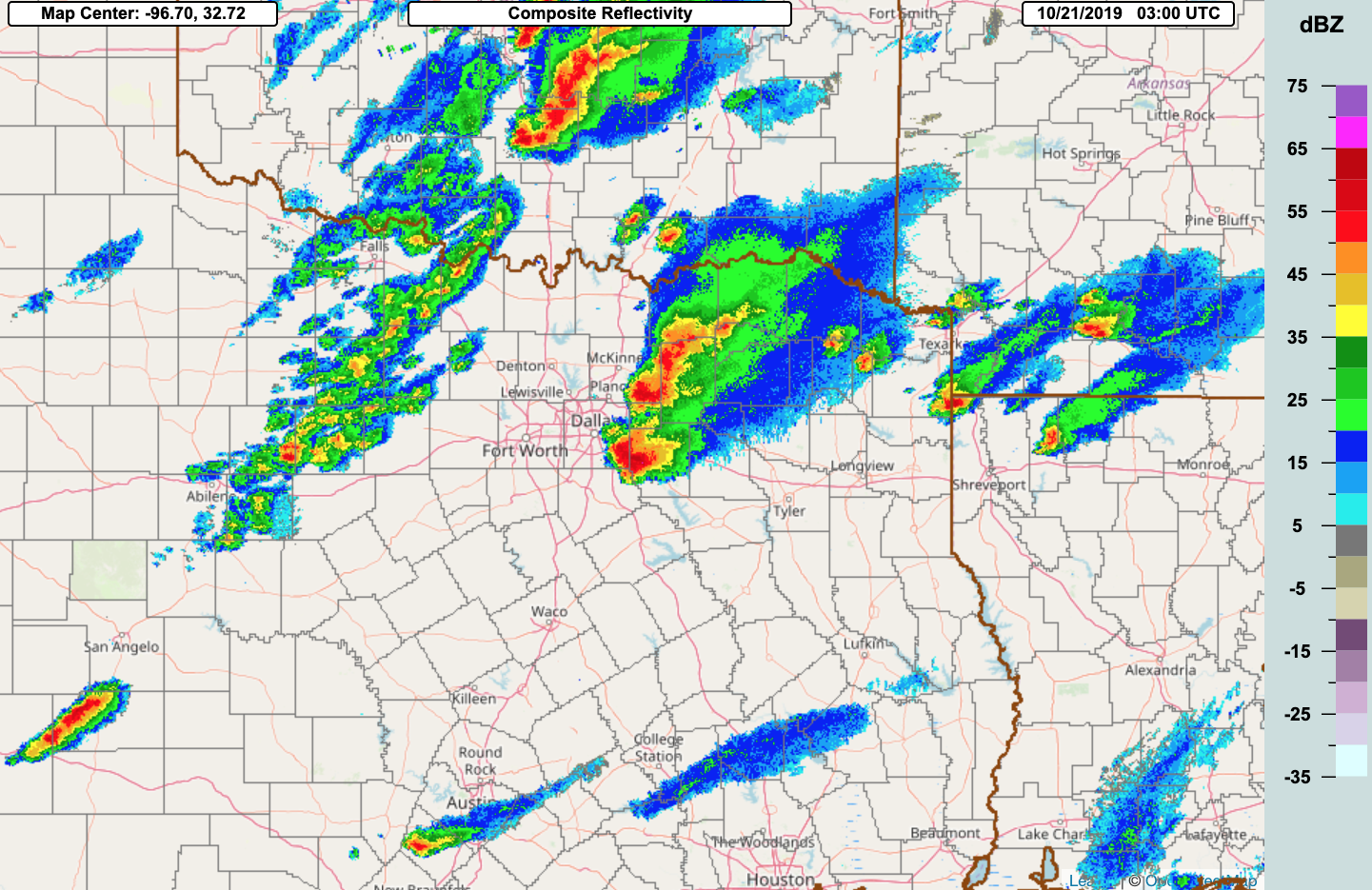 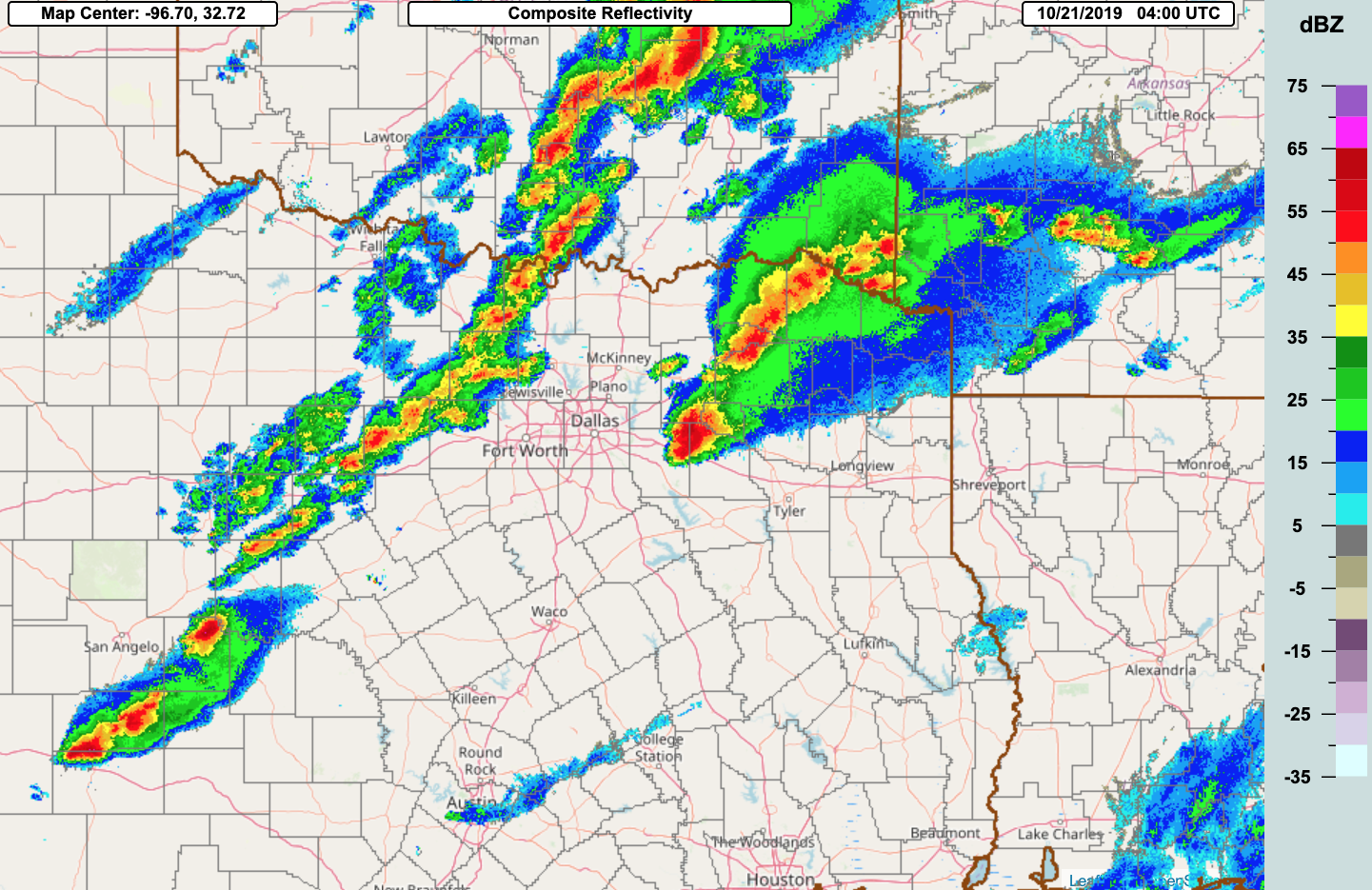 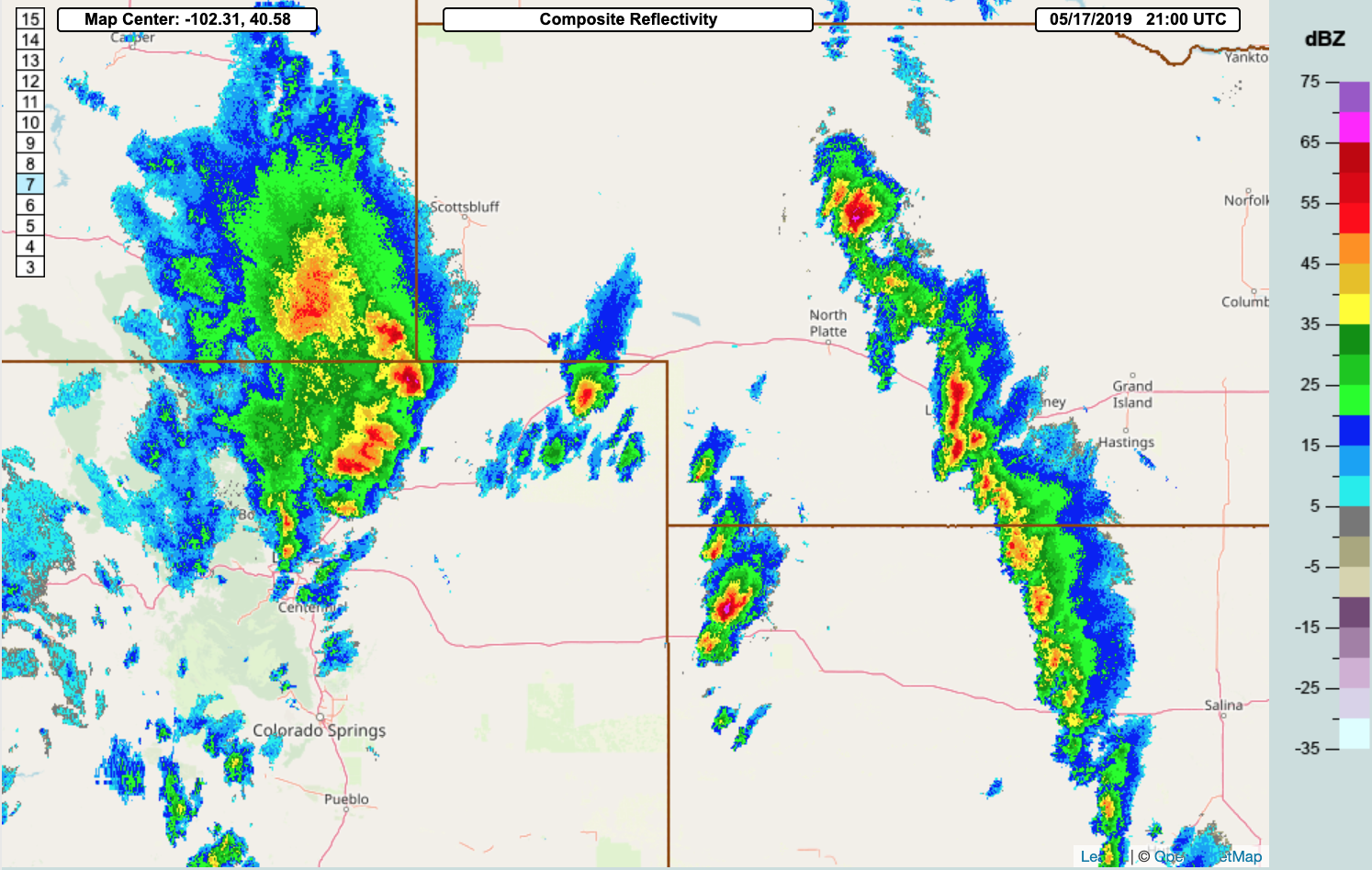 0400z
0200z
0300z
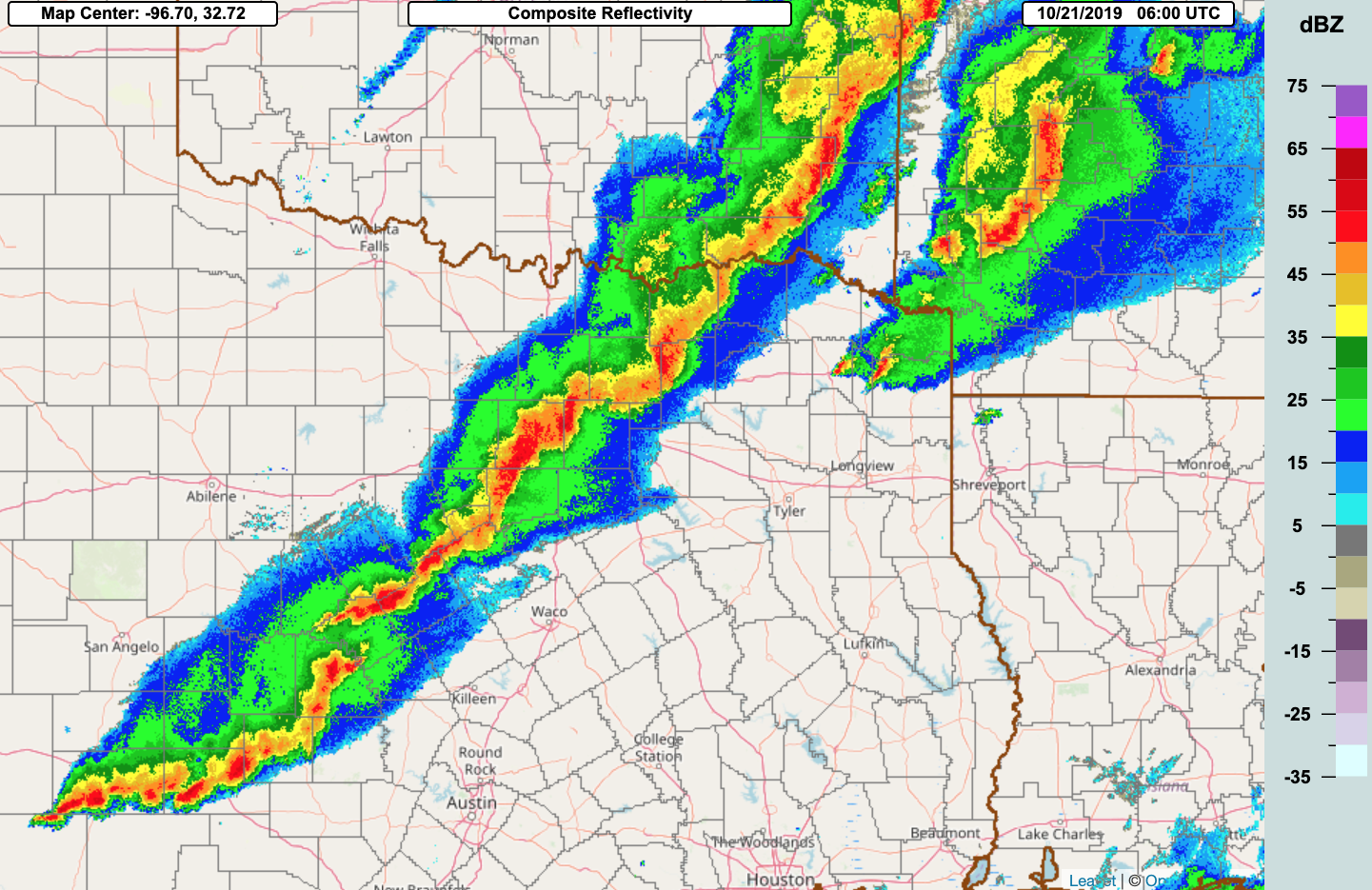 0600z
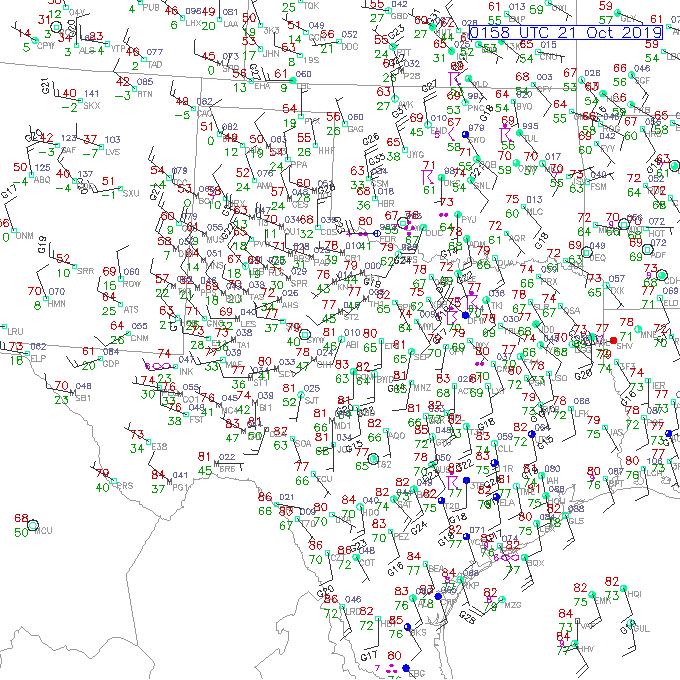 At 02z the cold front is still well to the west of Dallas, with a surface low in OK.
21z/20 October Composite Reflectivity forecasts  The beginning of the cells that reach Dallas are in the red circle in the observed reflectivity, with the HRRRX faster to develop them.
MRMS observed Composite Reflectivity
HRRRX
Ops HRRR
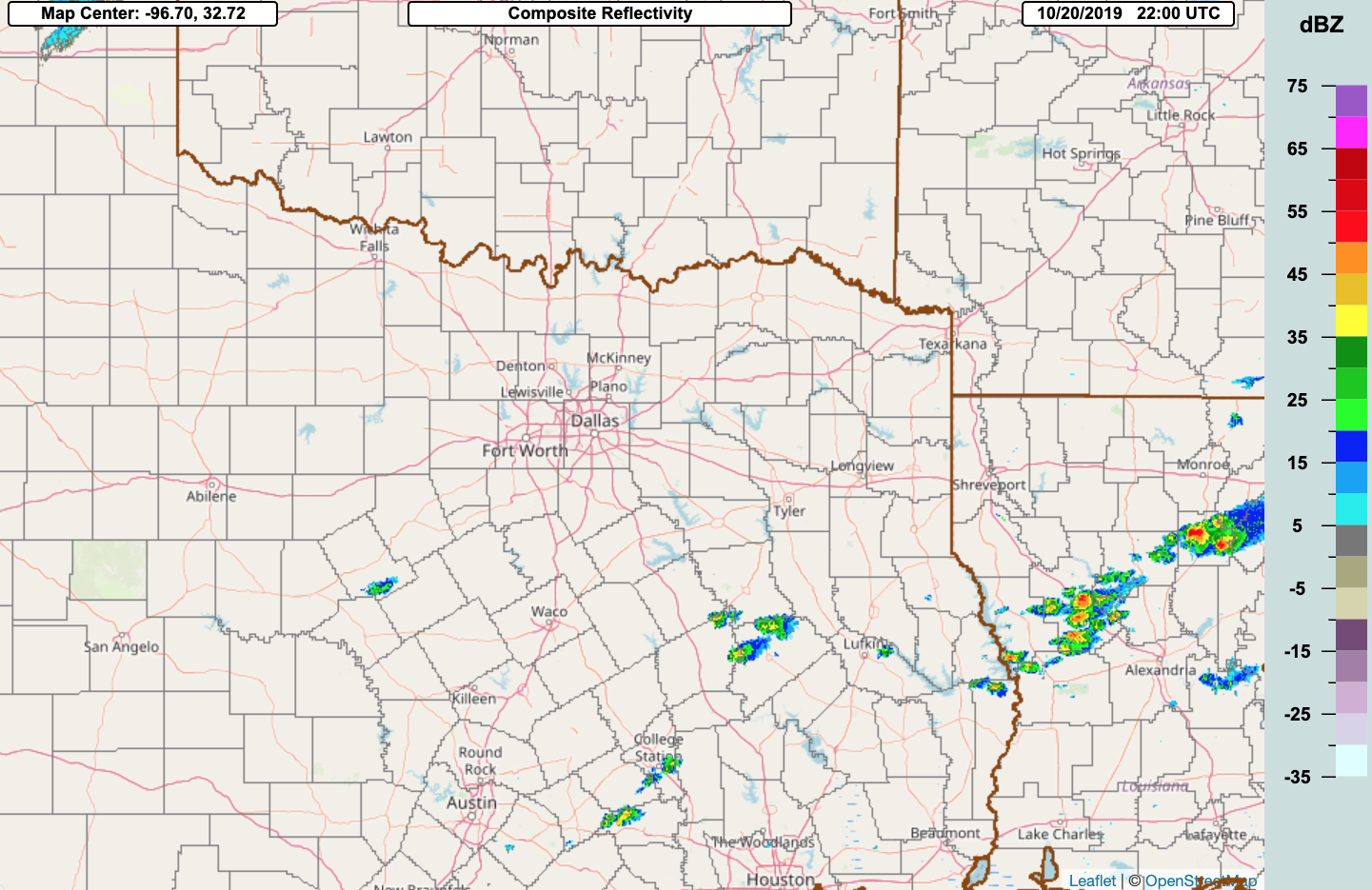 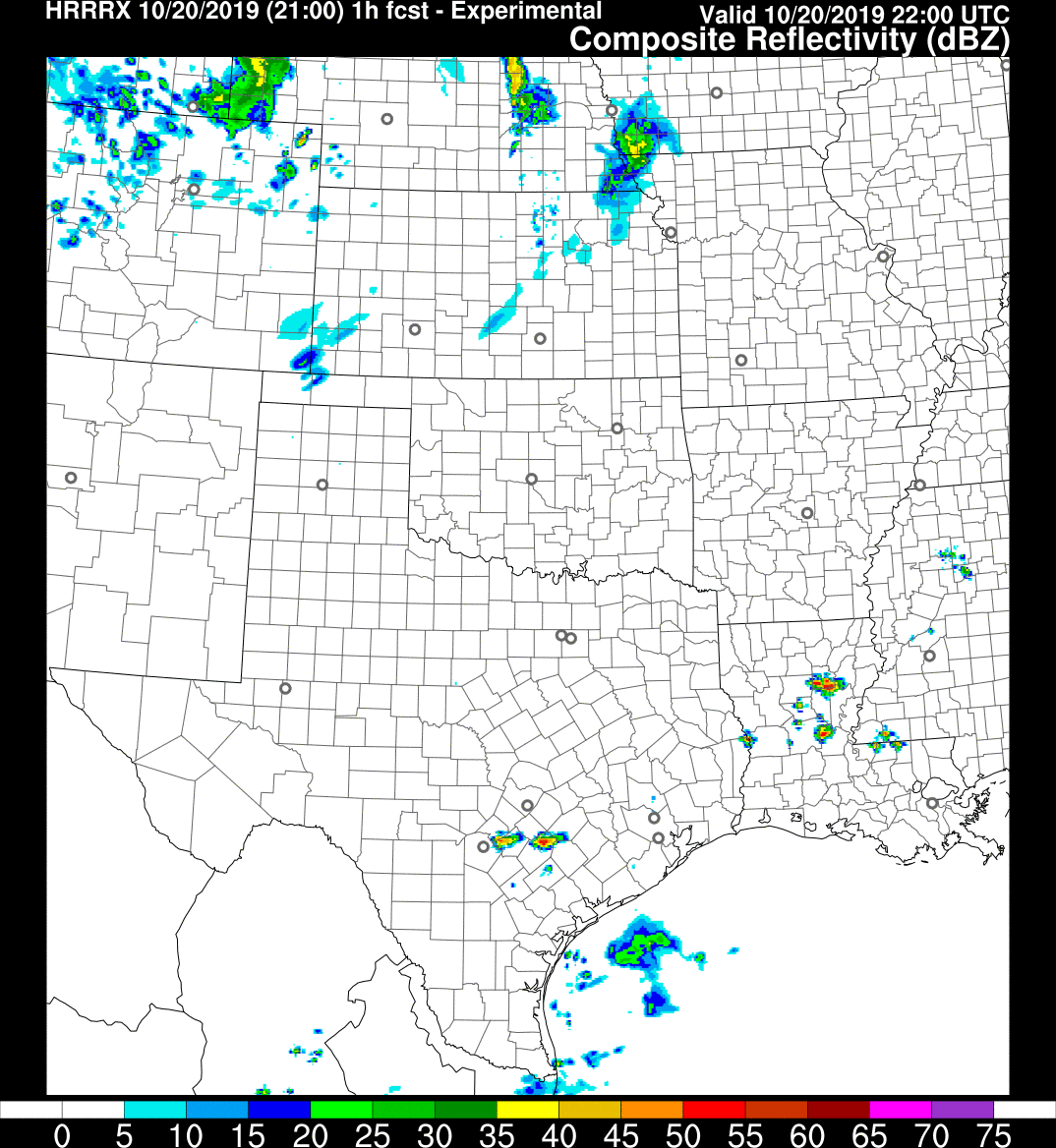 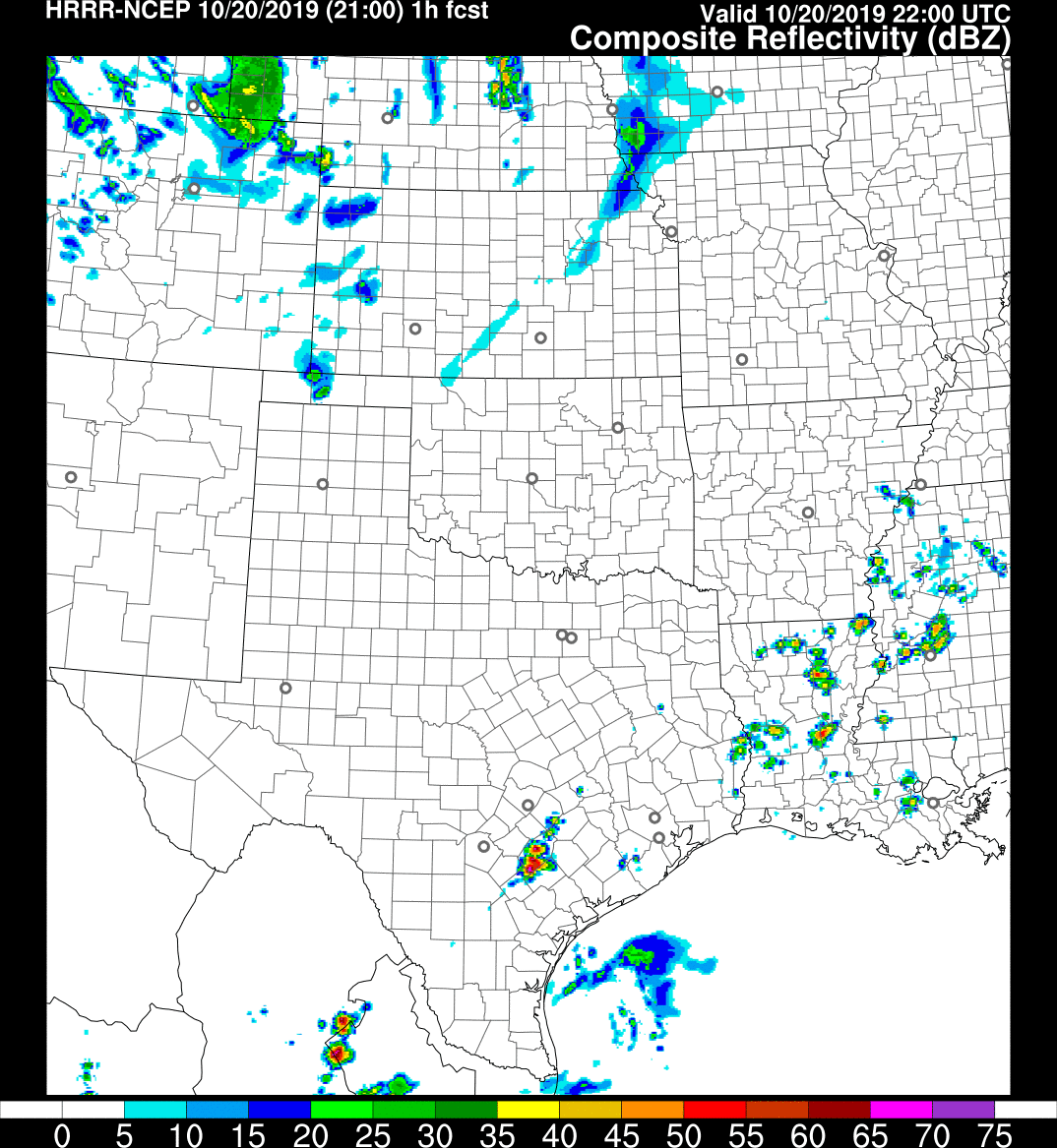 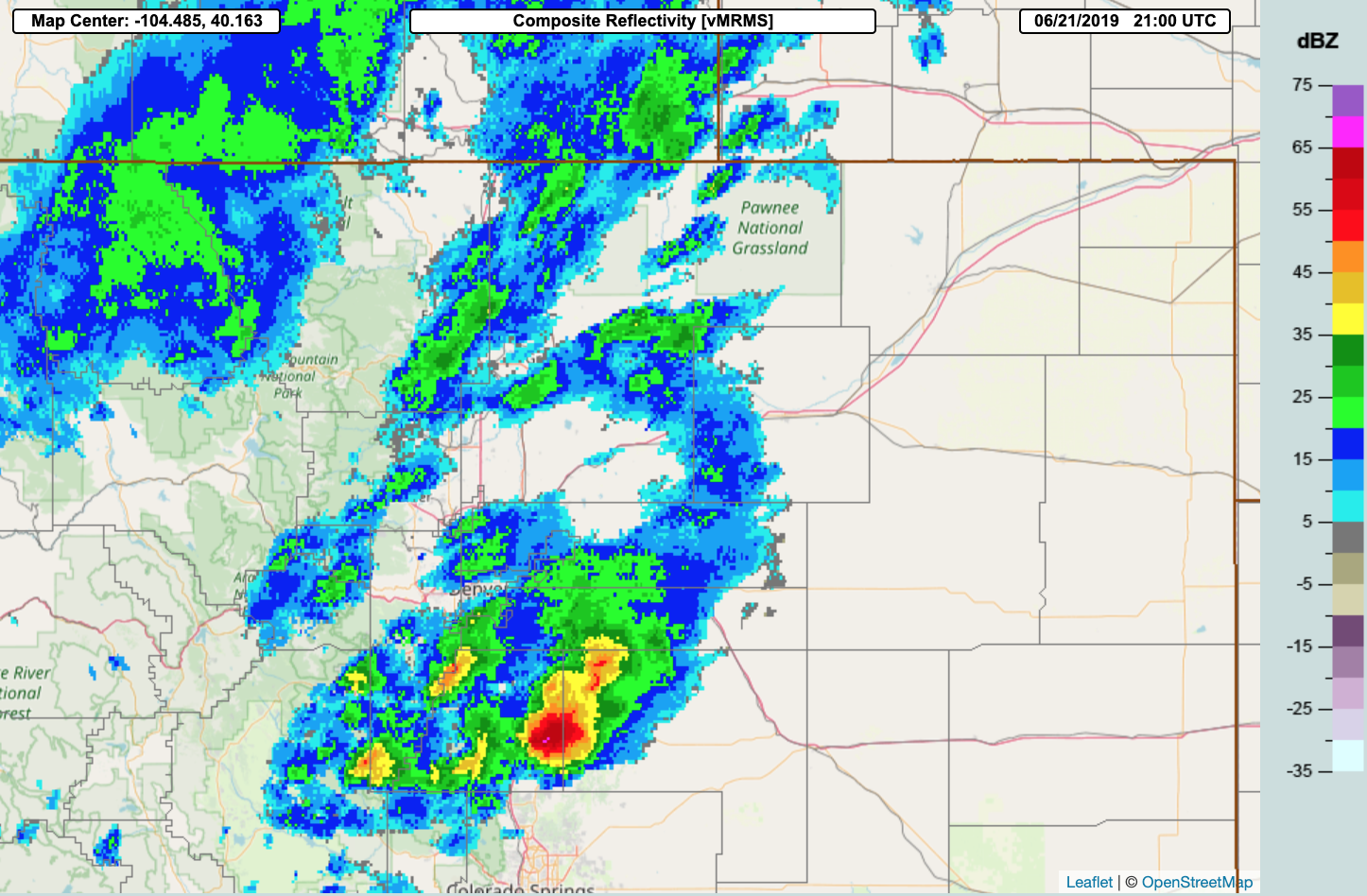 1-h valid 22z
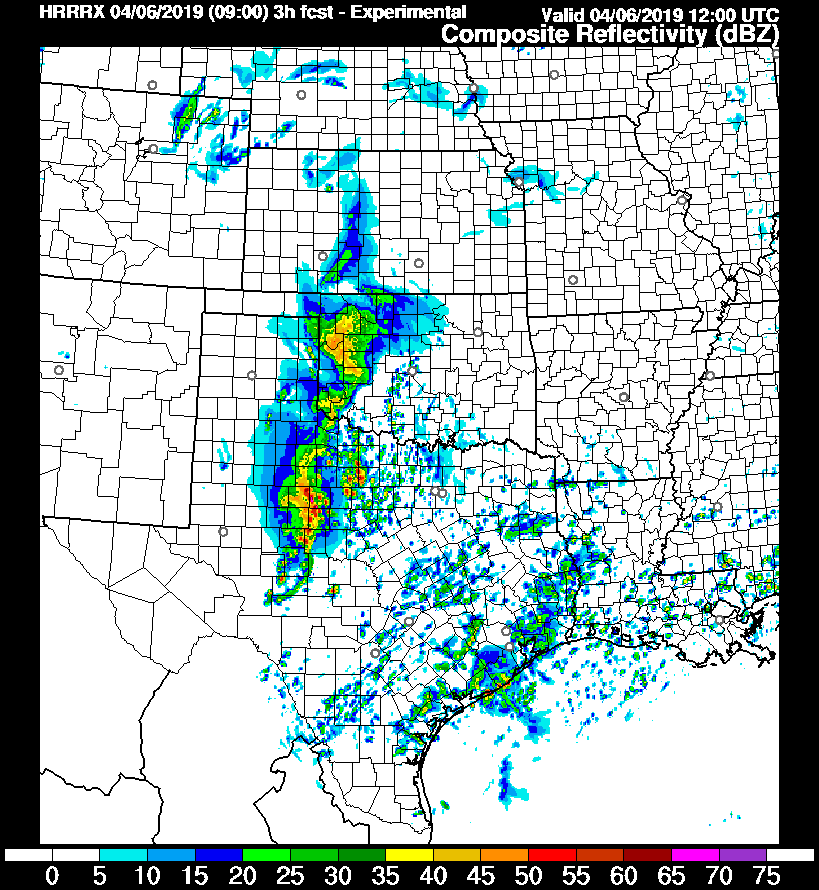 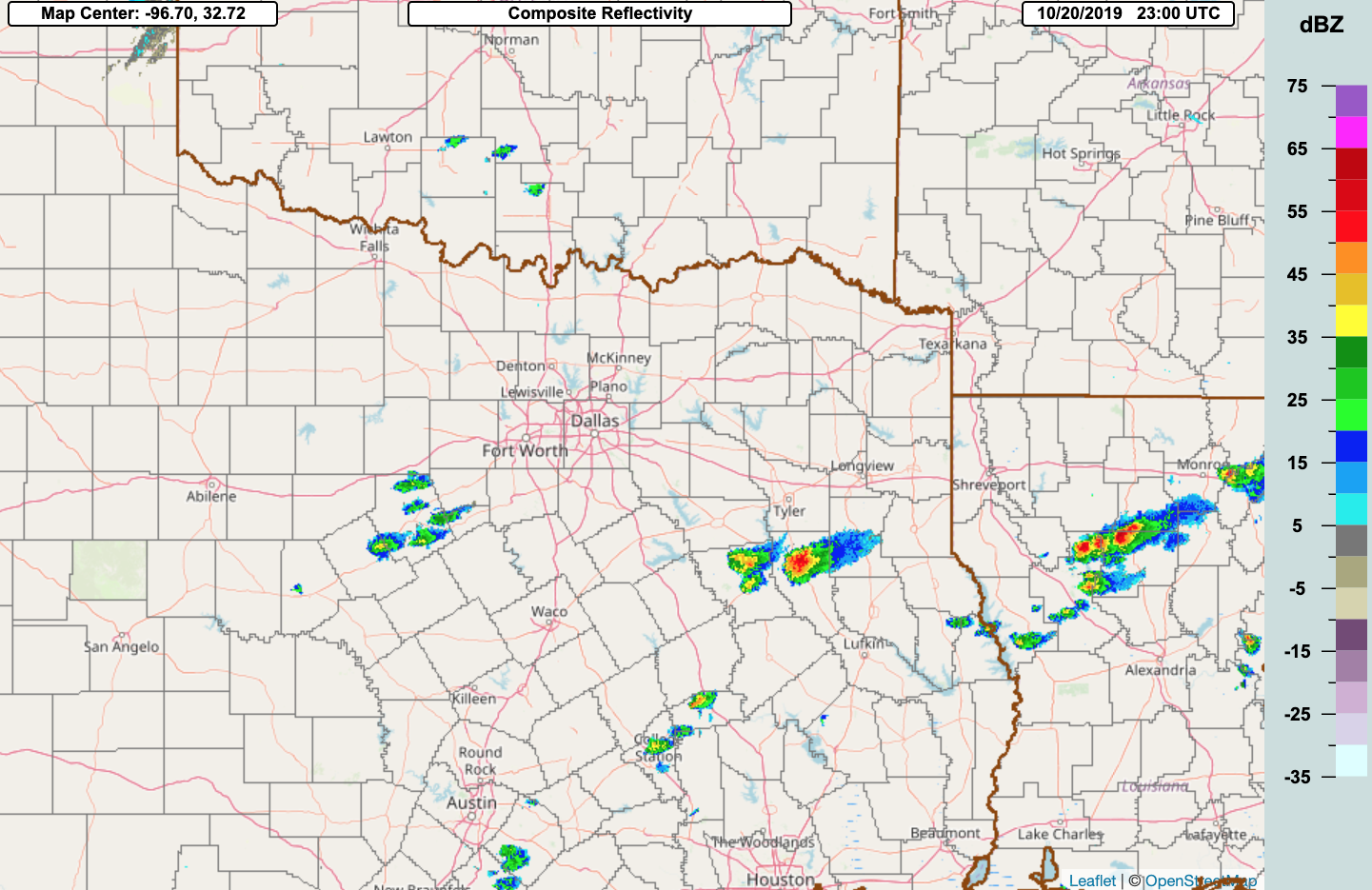 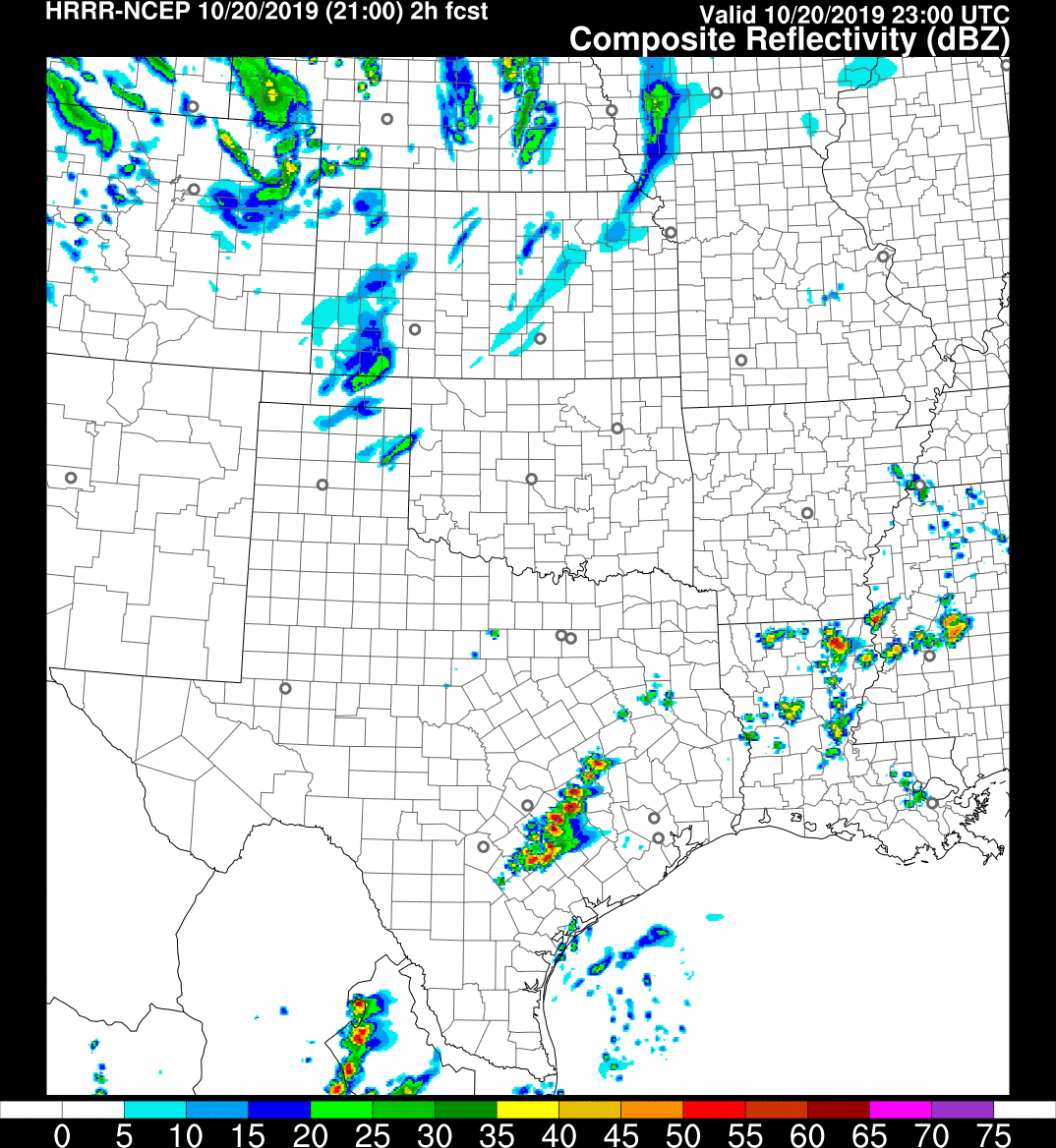 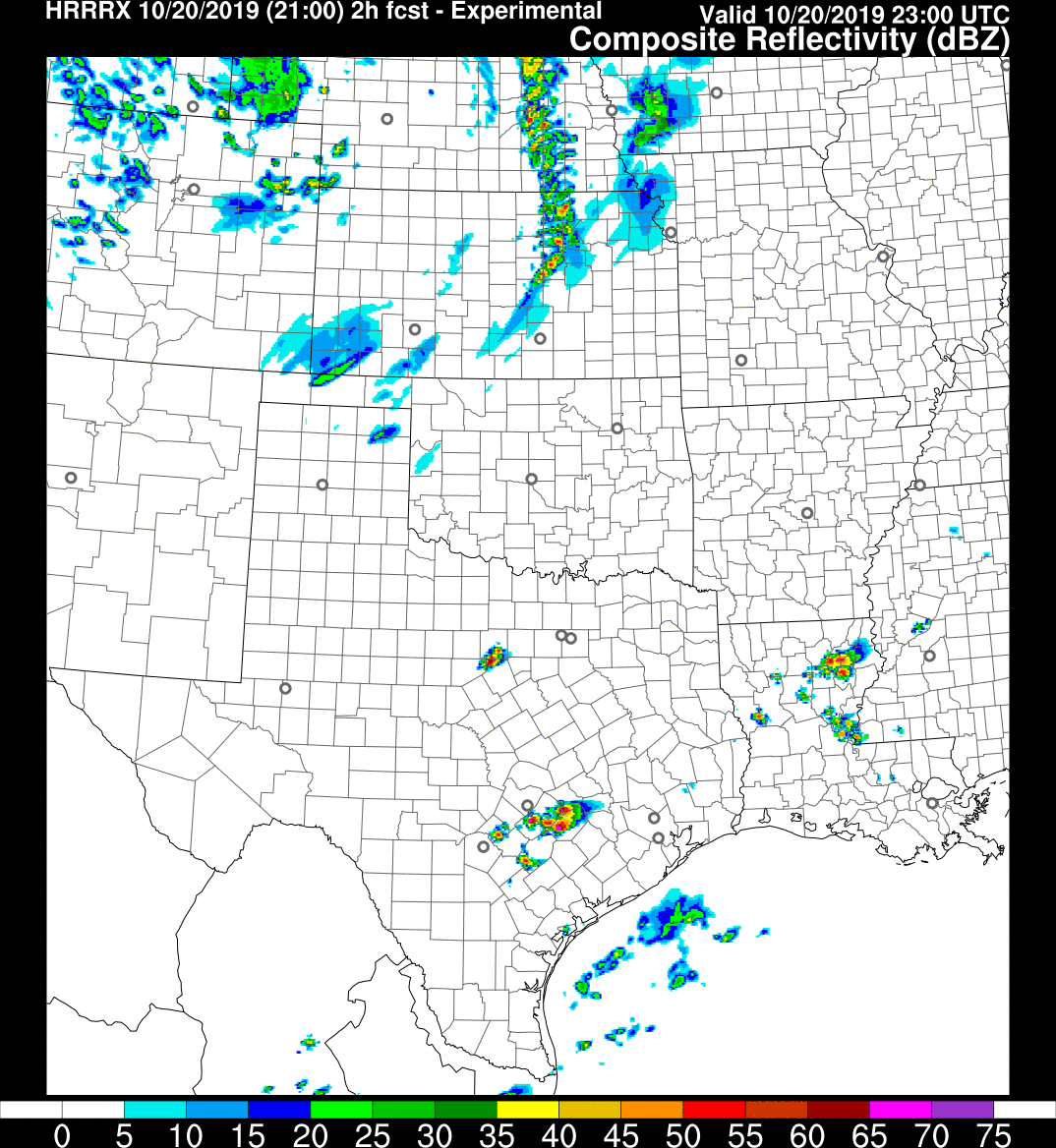 2-h valid 23z
21z/20 October Composite Reflectivity forecasts  HRRRX remains well ahead of the HRRR with the development of the supercells west of Dallas, in agreement with MRMS.
HRRRX
Ops HRRR
MRMS observed Composite Reflectivity
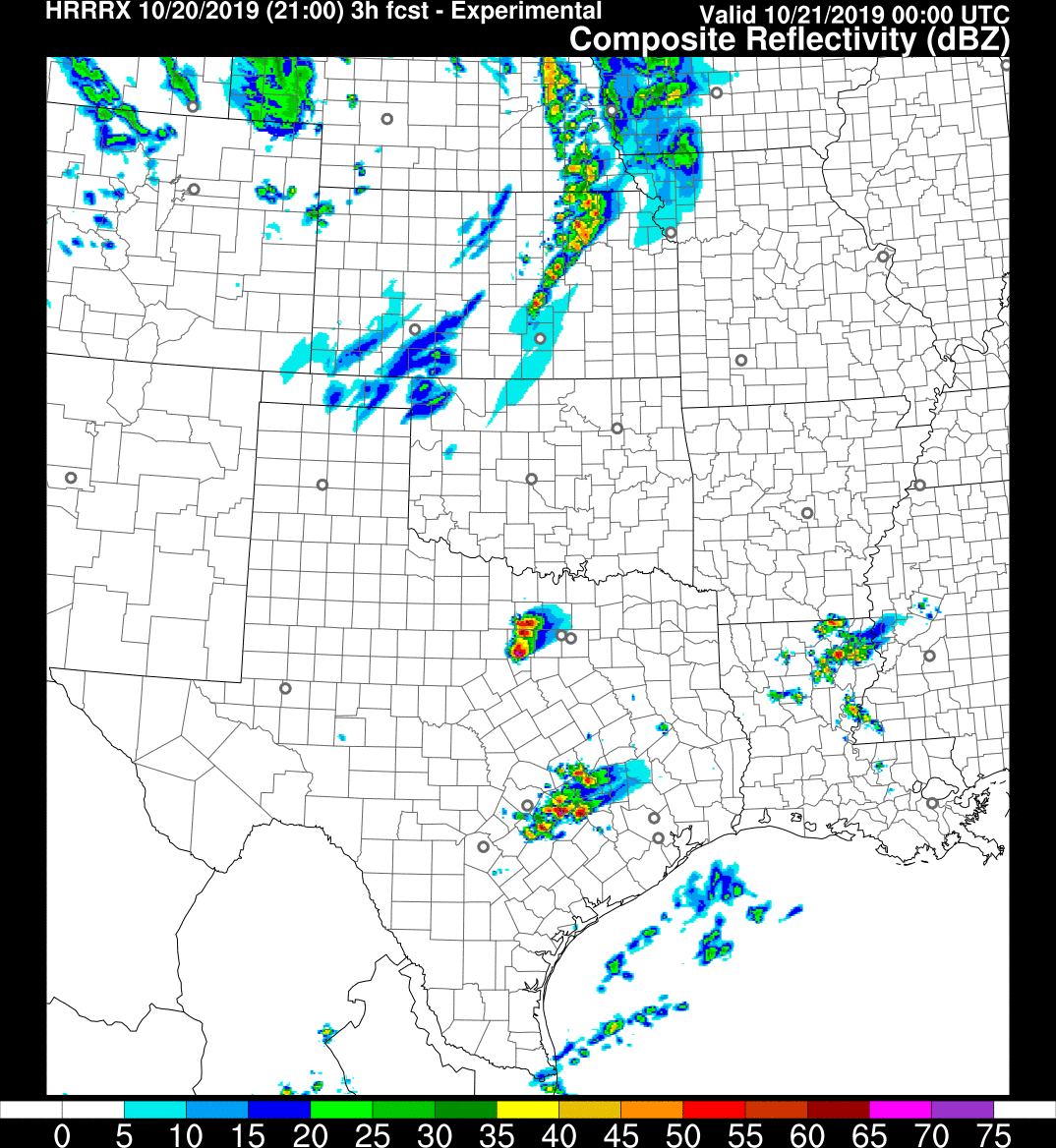 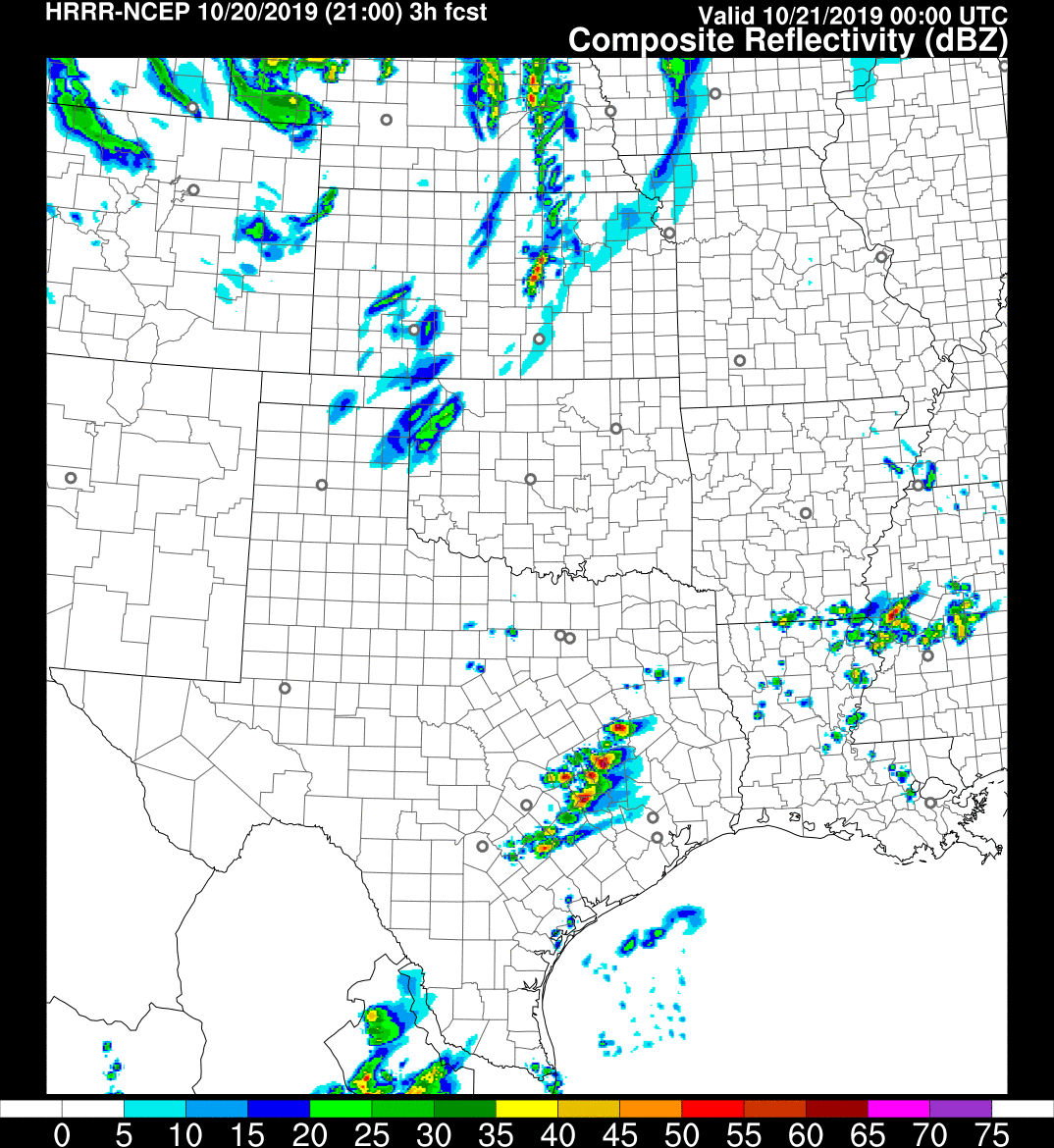 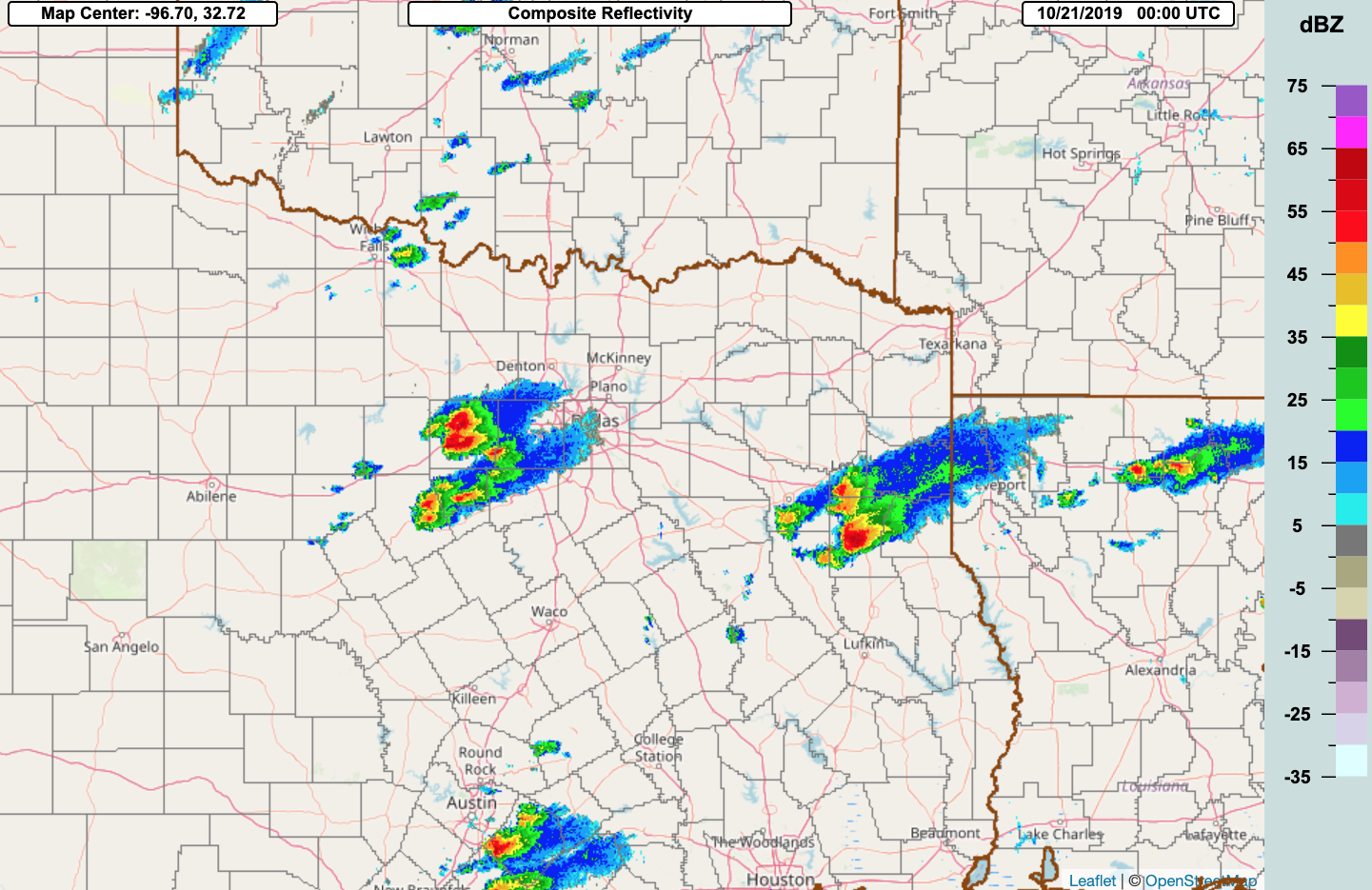 3-h valid 00z/21 Oct
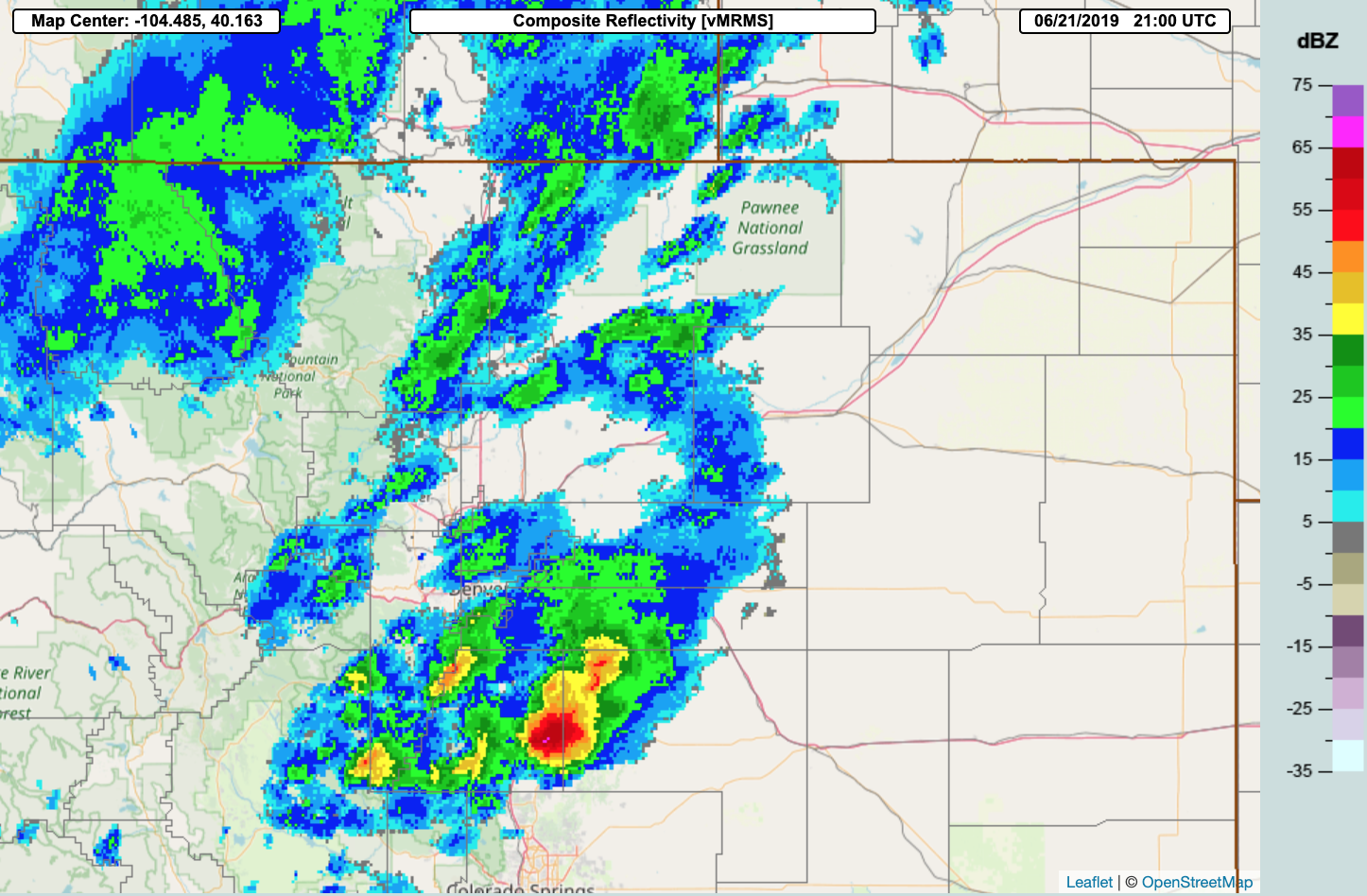 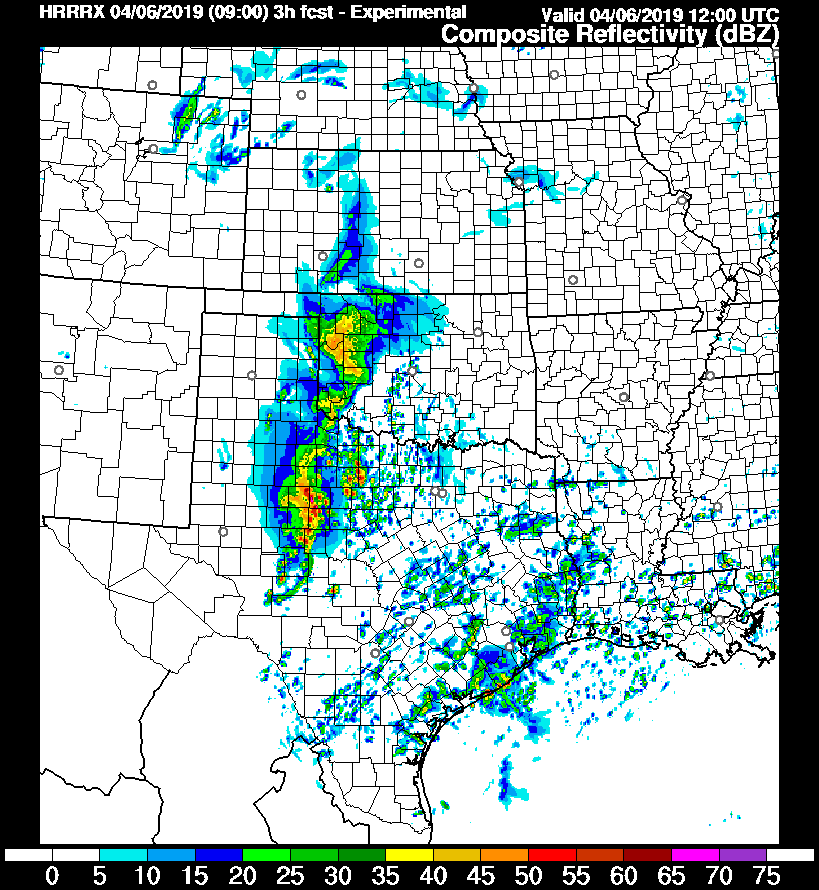 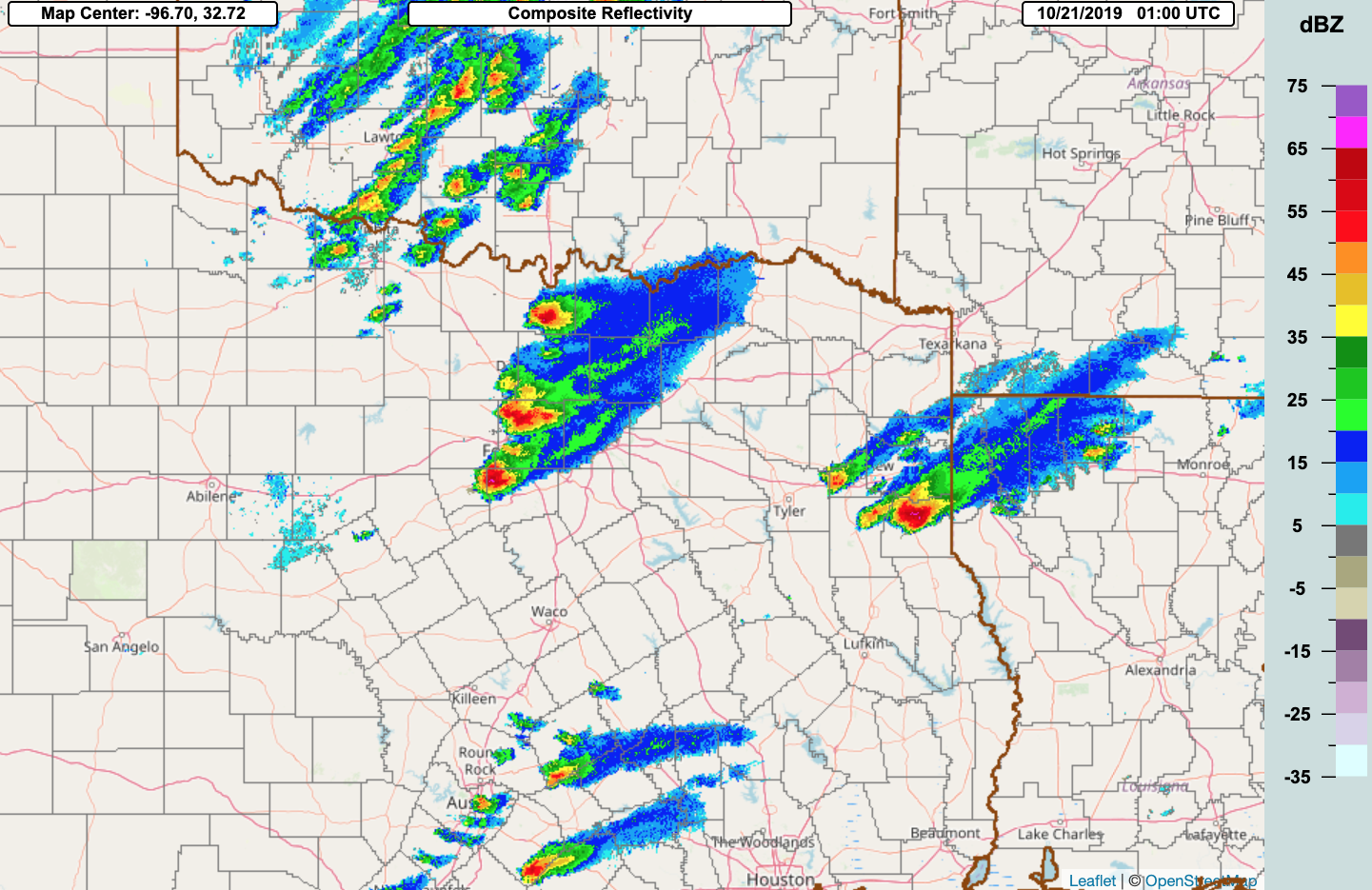 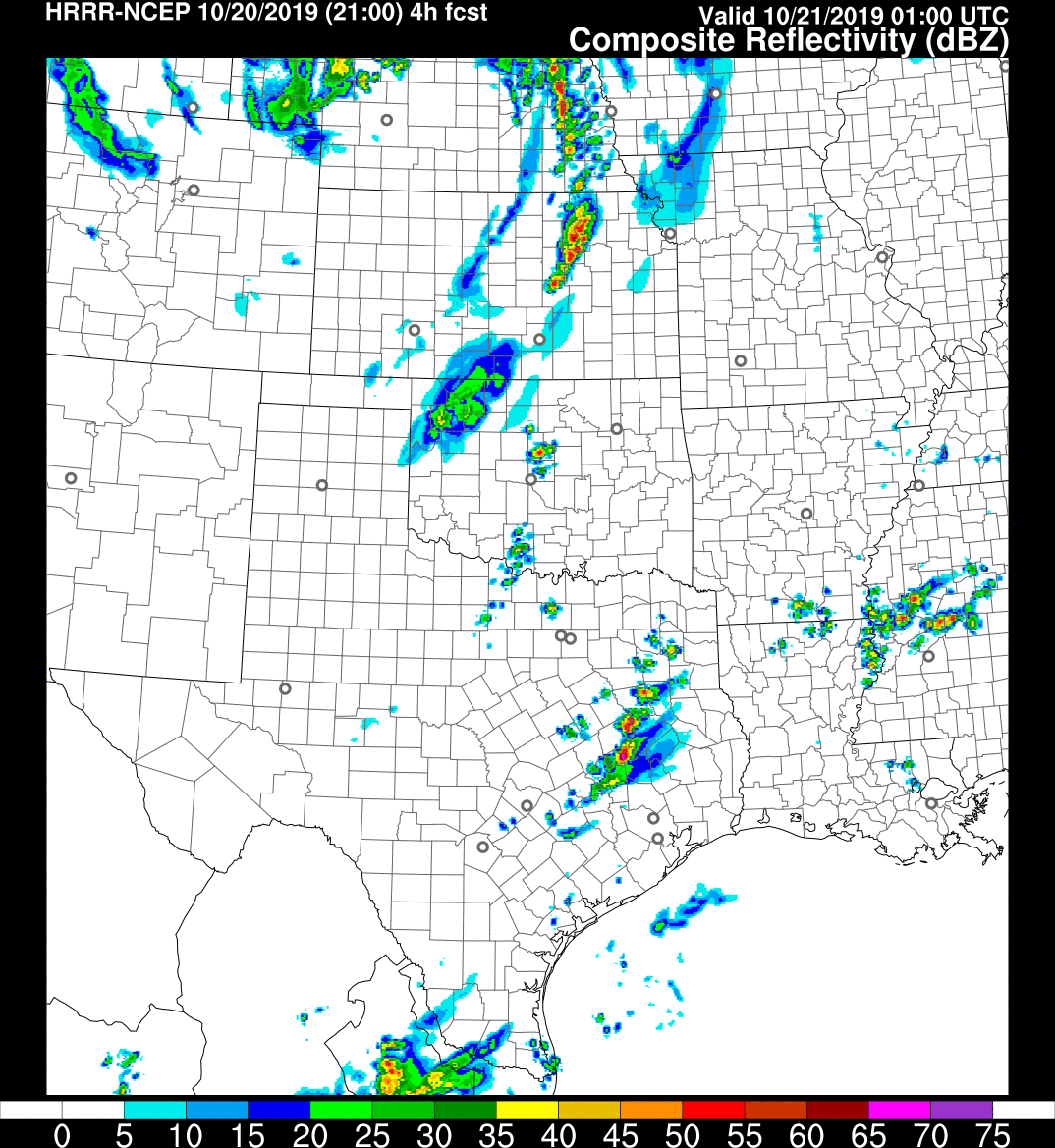 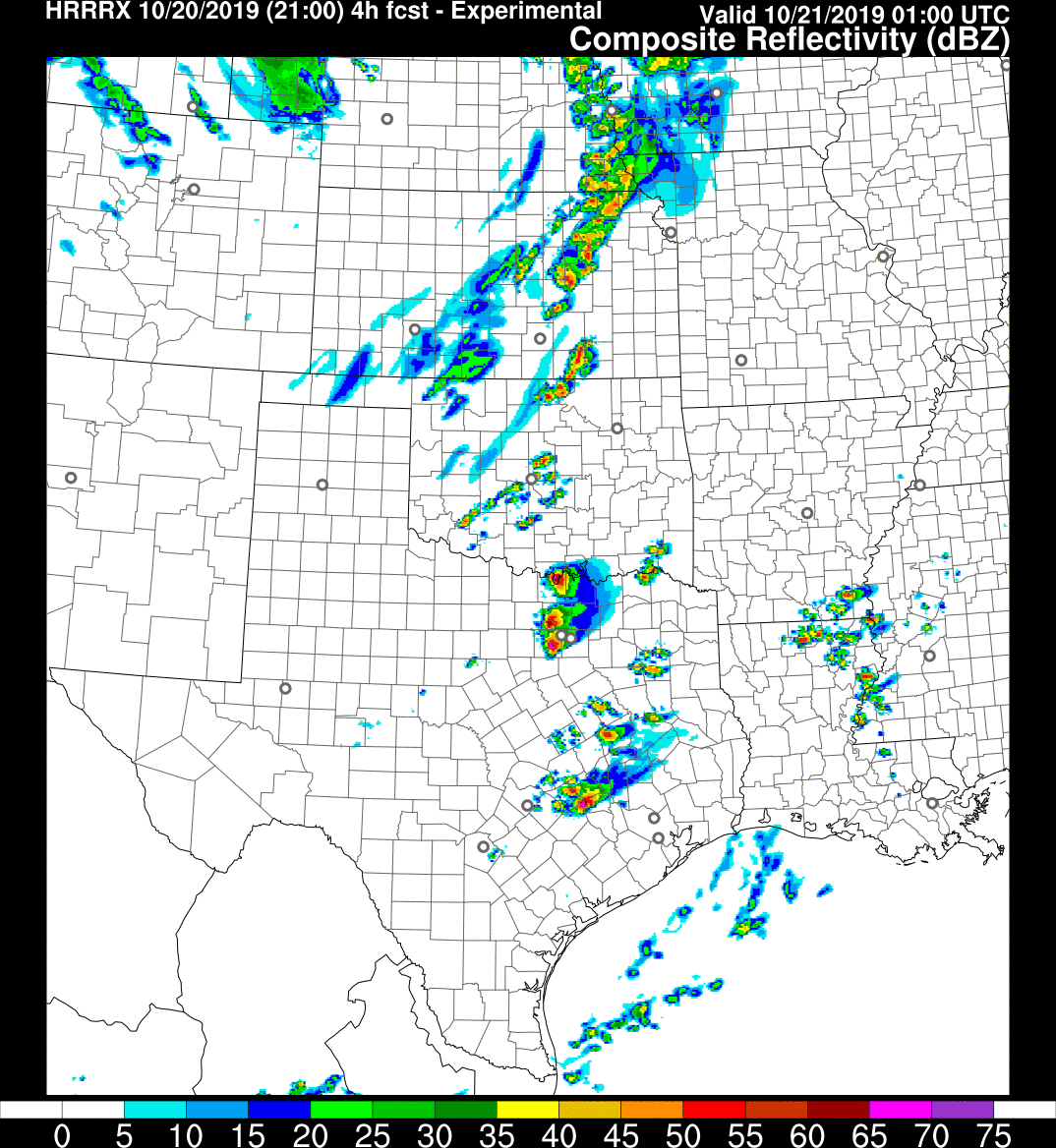 4-h valid 01z
21z/20 October Composite Reflectivity forecasts  The HRRR continues to miss the supercells moving through Dallas, but not the HRRRX.  The EF3 tornado occurs at 0202z.
HRRRX
Ops HRRR
MRMS observed Composite Reflectivity
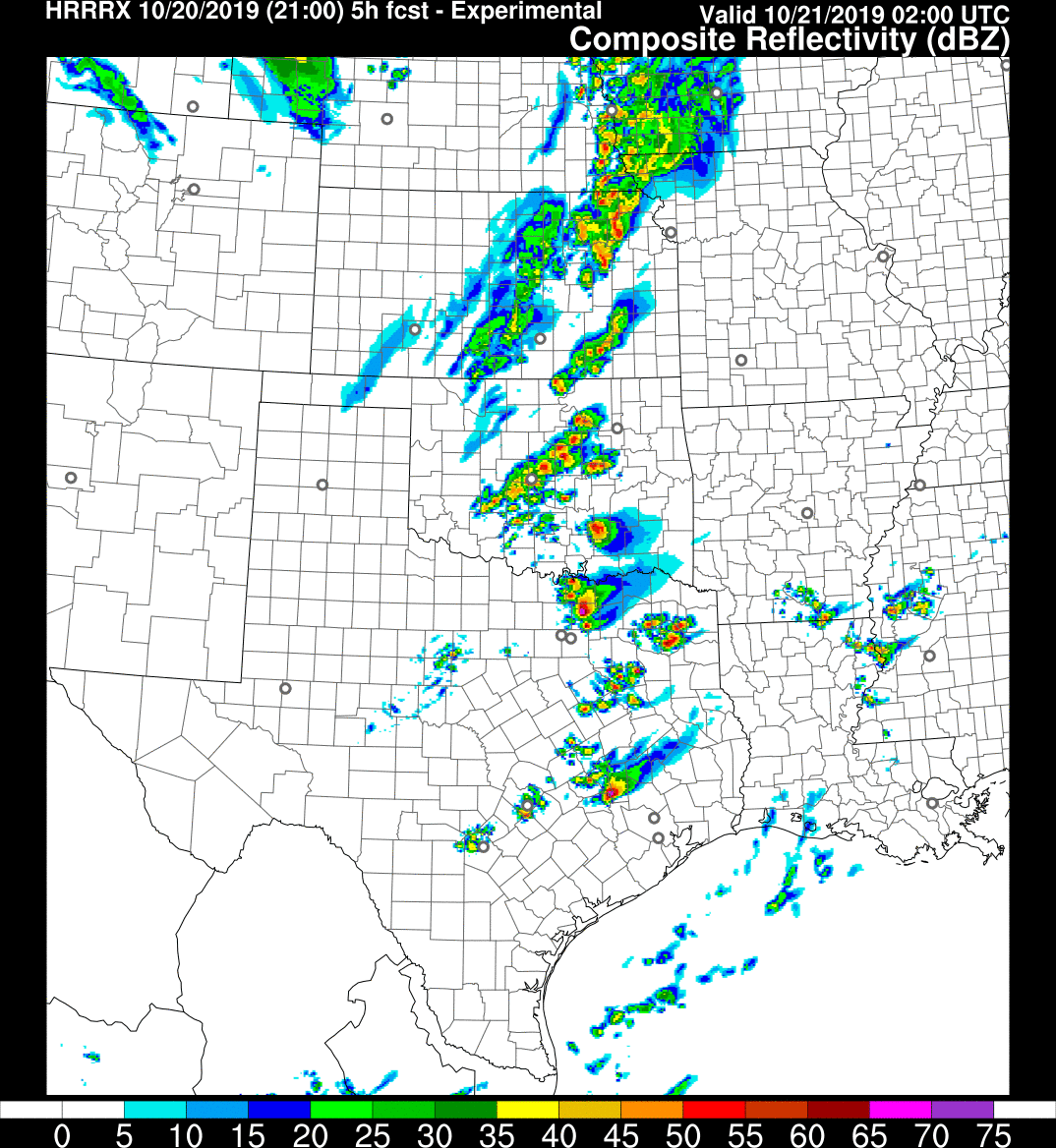 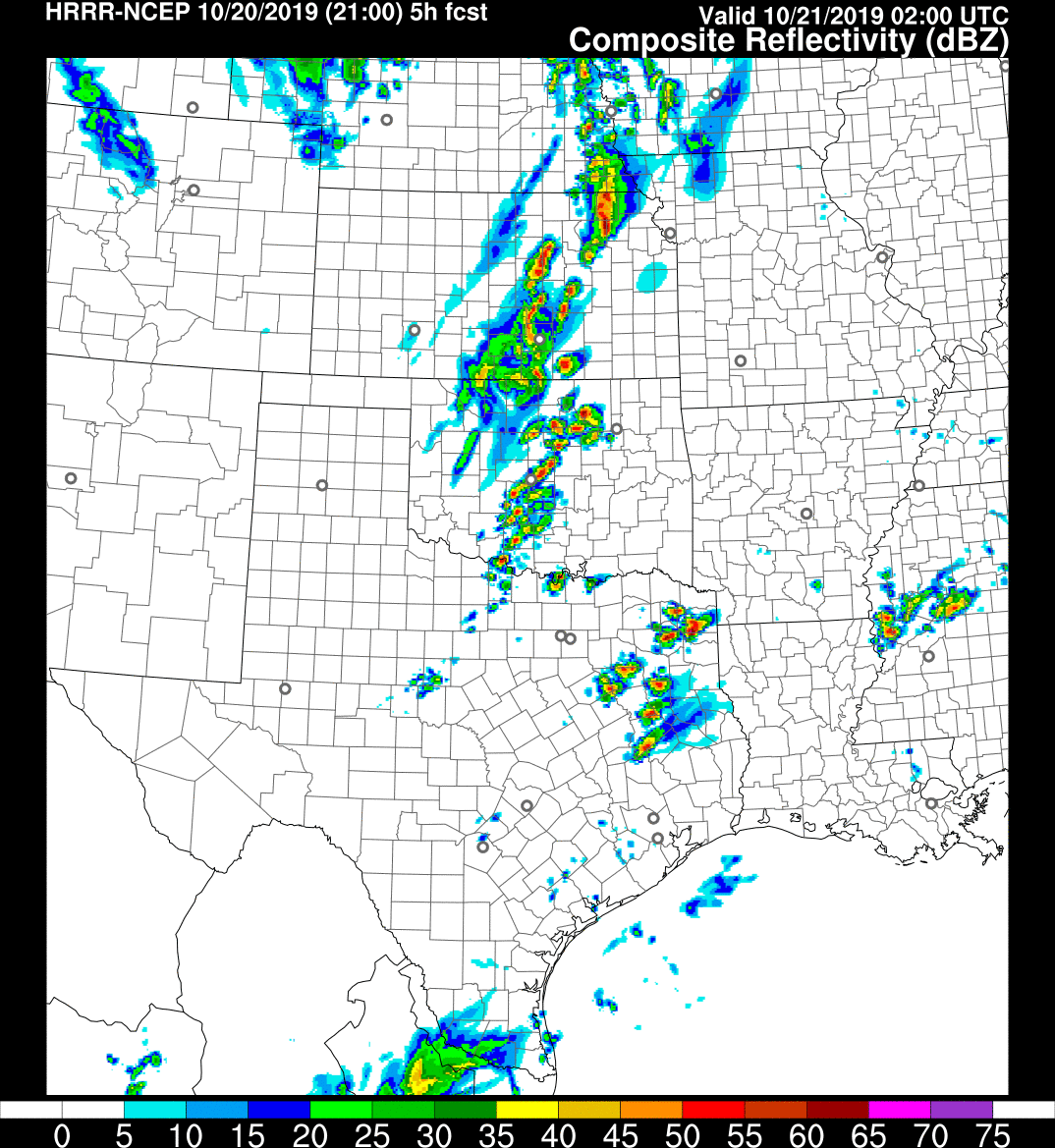 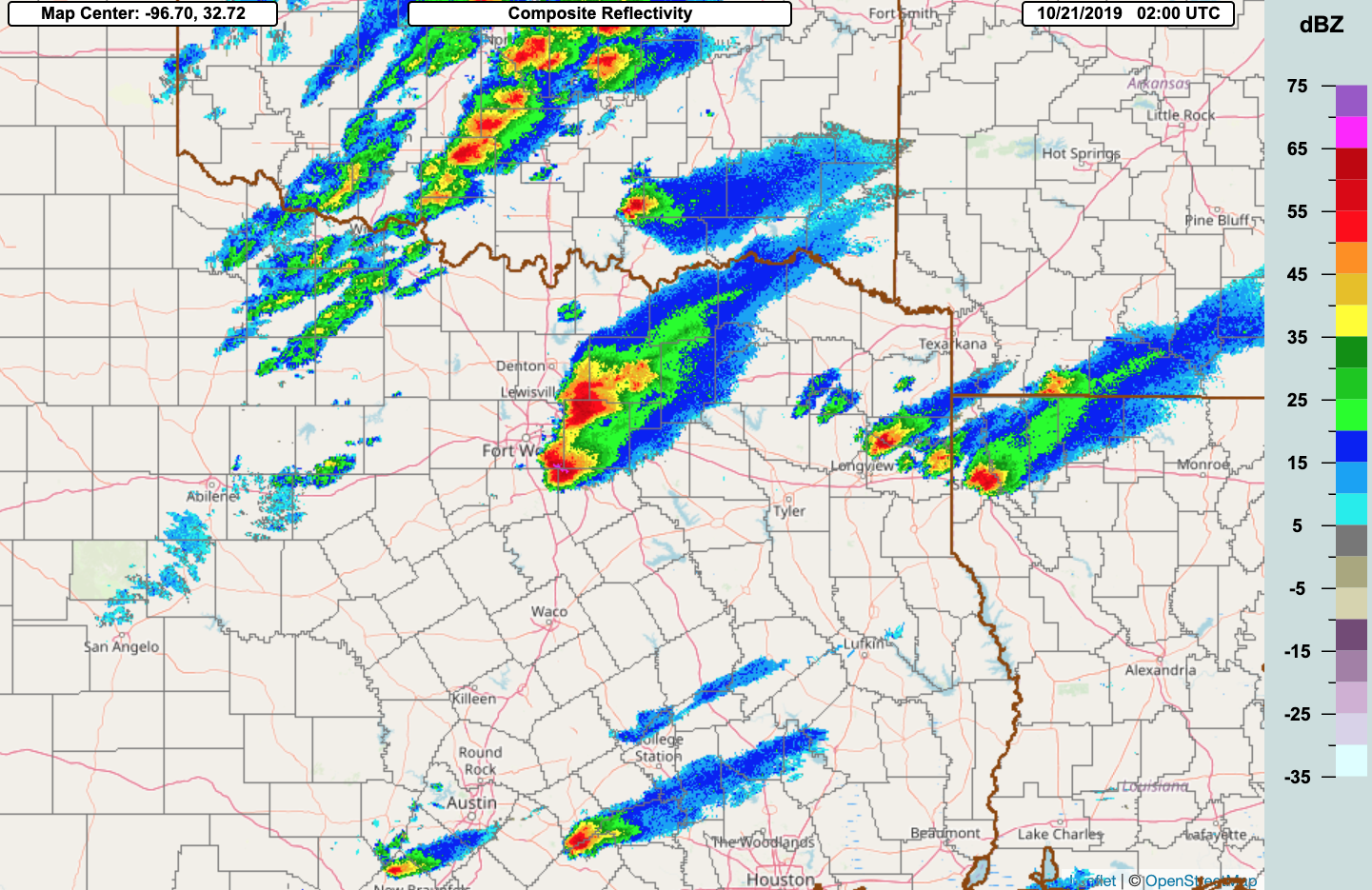 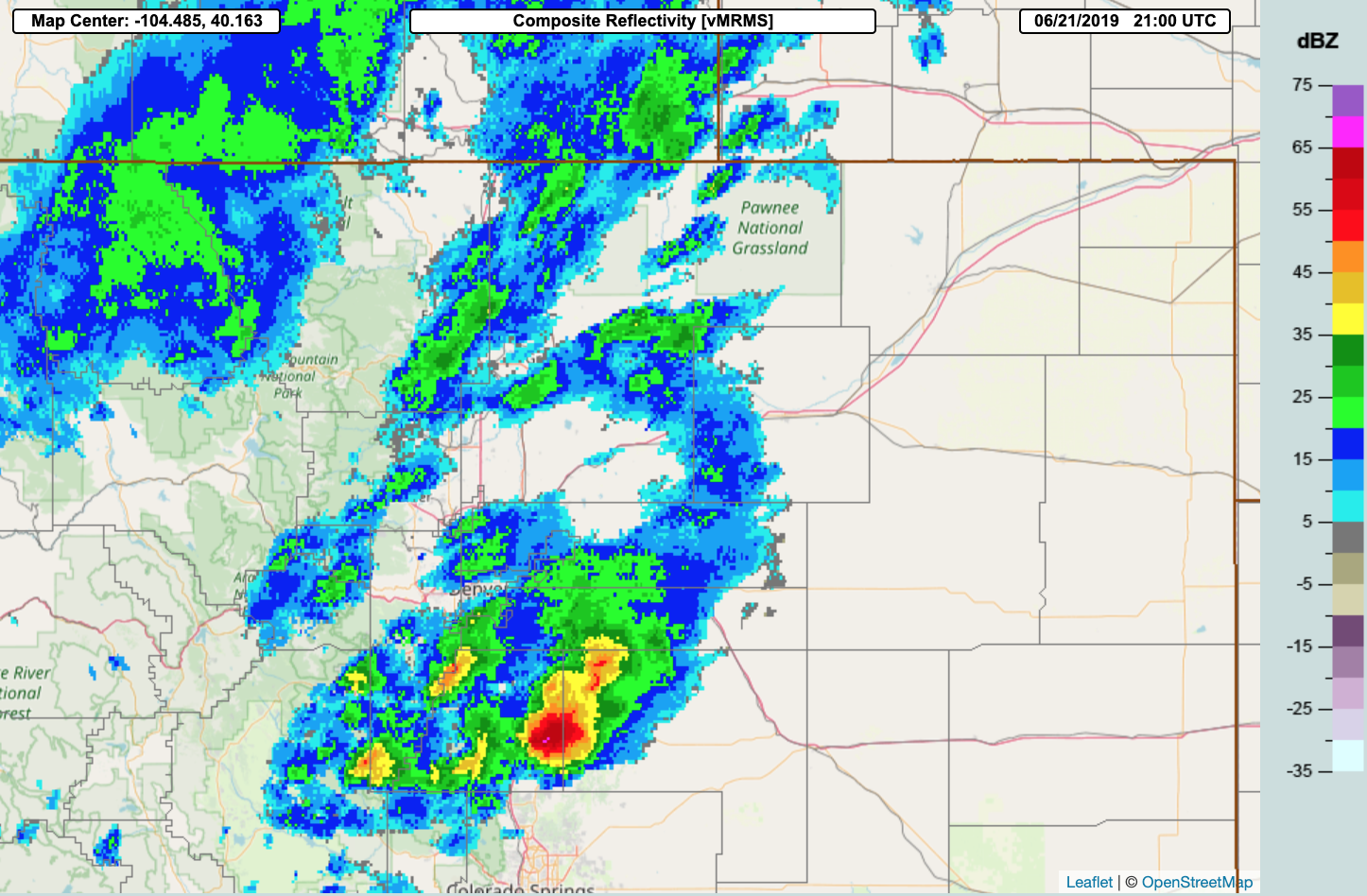 5-h valid 02z
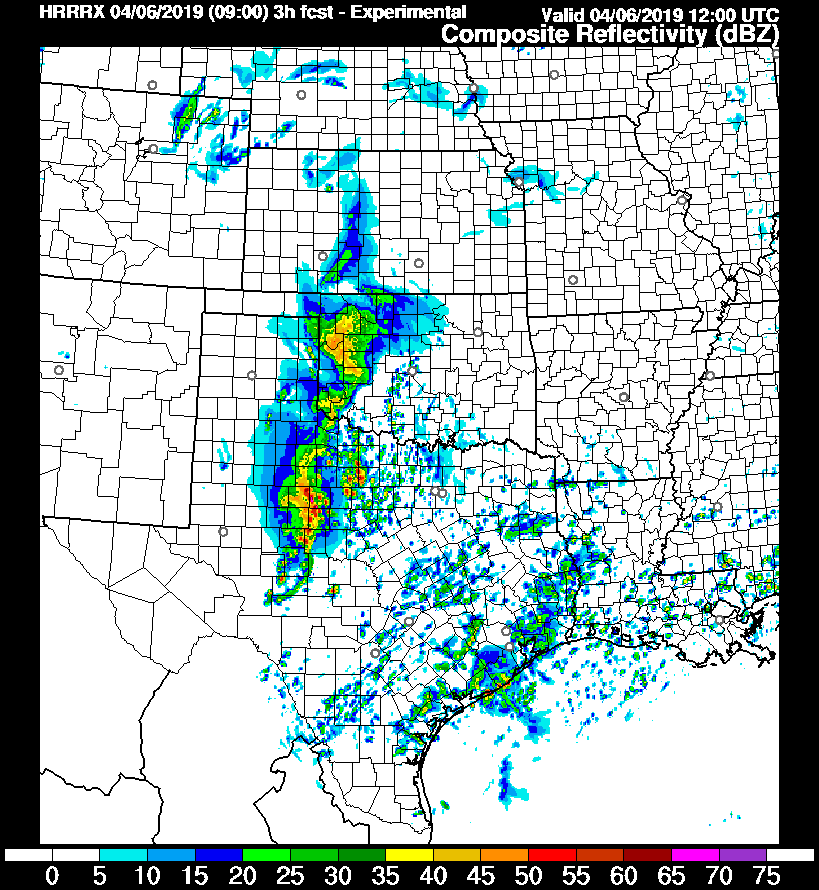 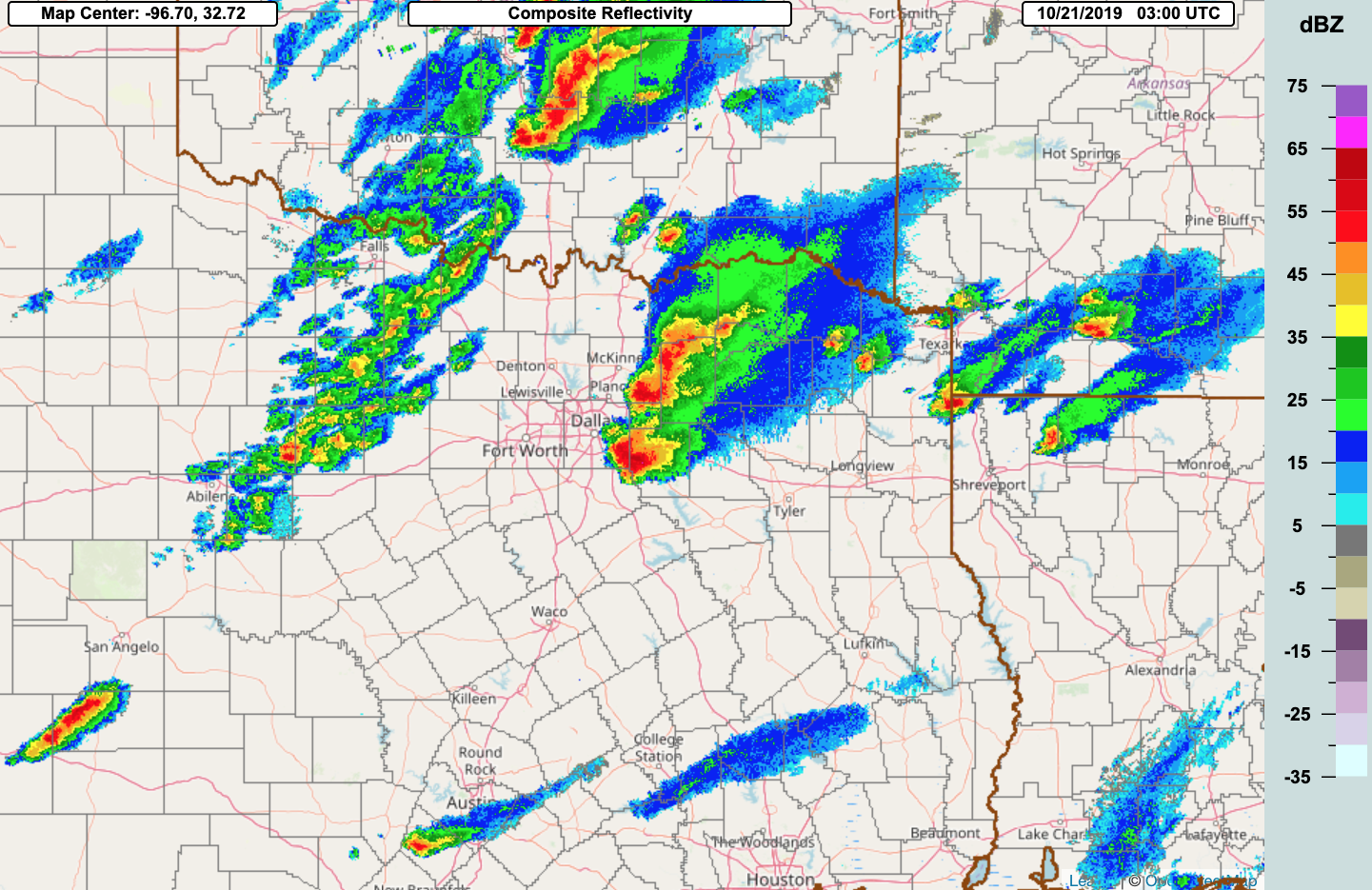 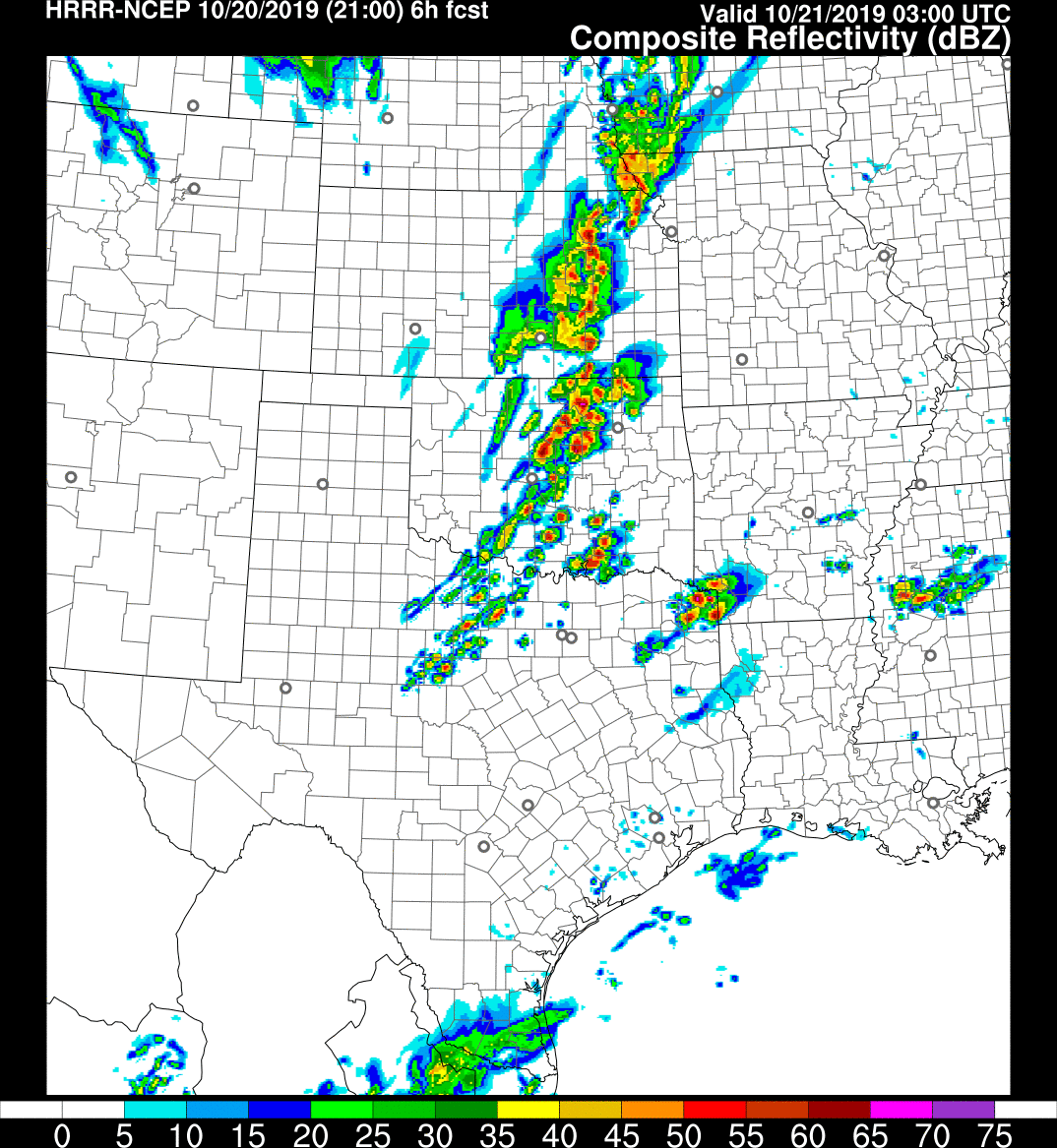 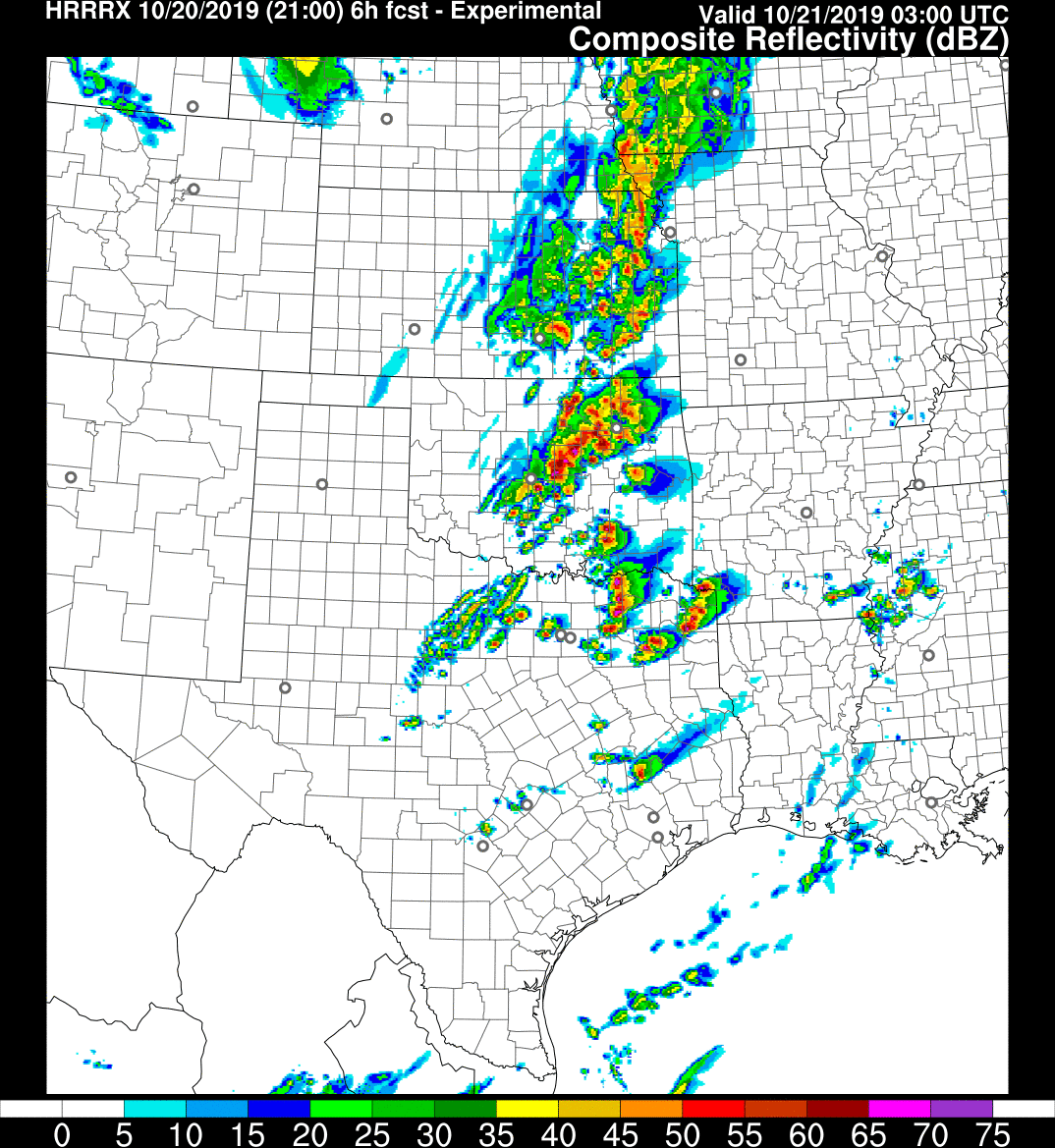 6-h valid 03z
21z/20 October Composite Reflectivity forecasts  The HRRR never did get the Dallas area supercells.  Both have a strong line along the cold front by 06z.
Ops HRRR
HRRRX
MRMS observed Composite Reflectivity
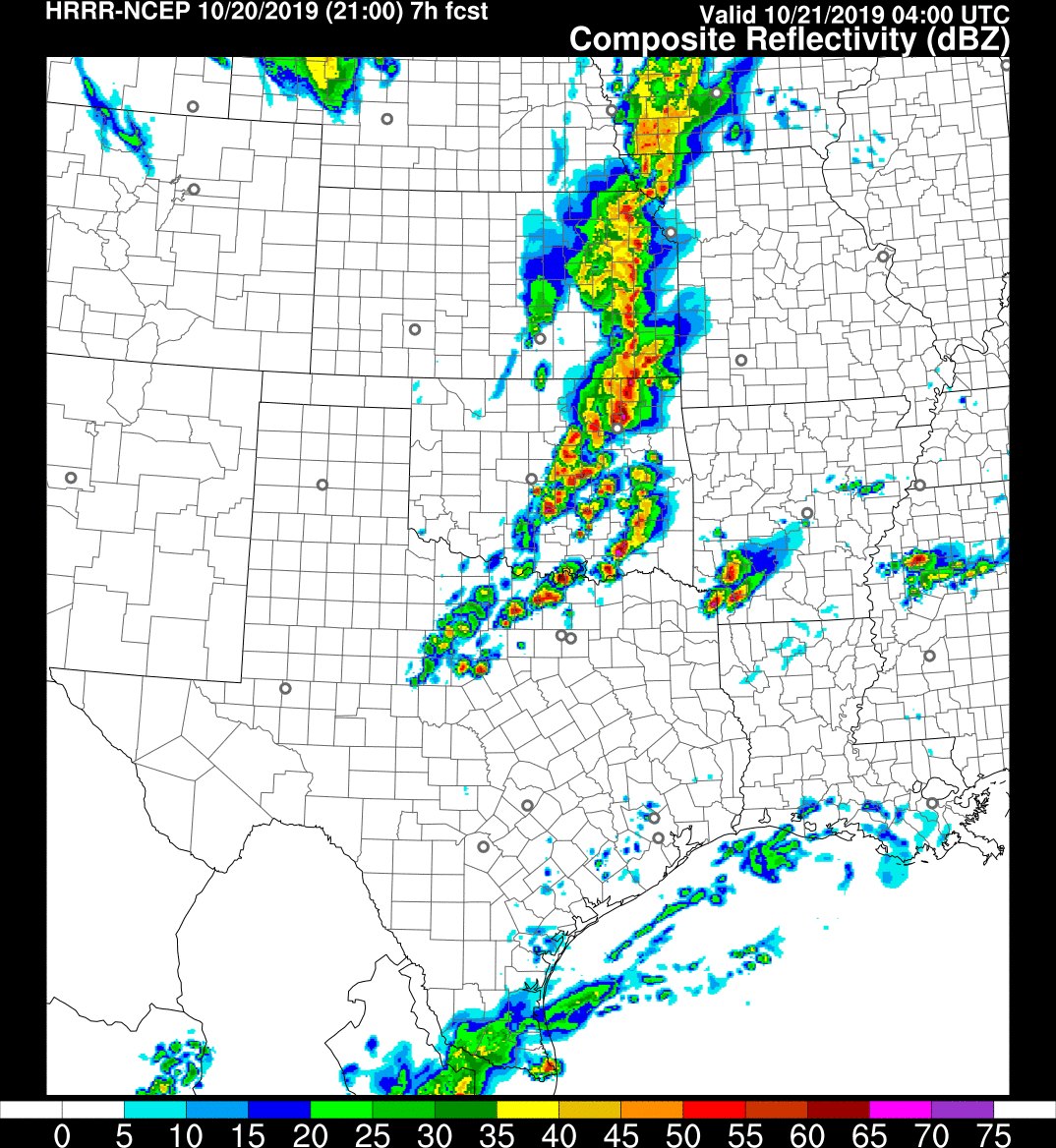 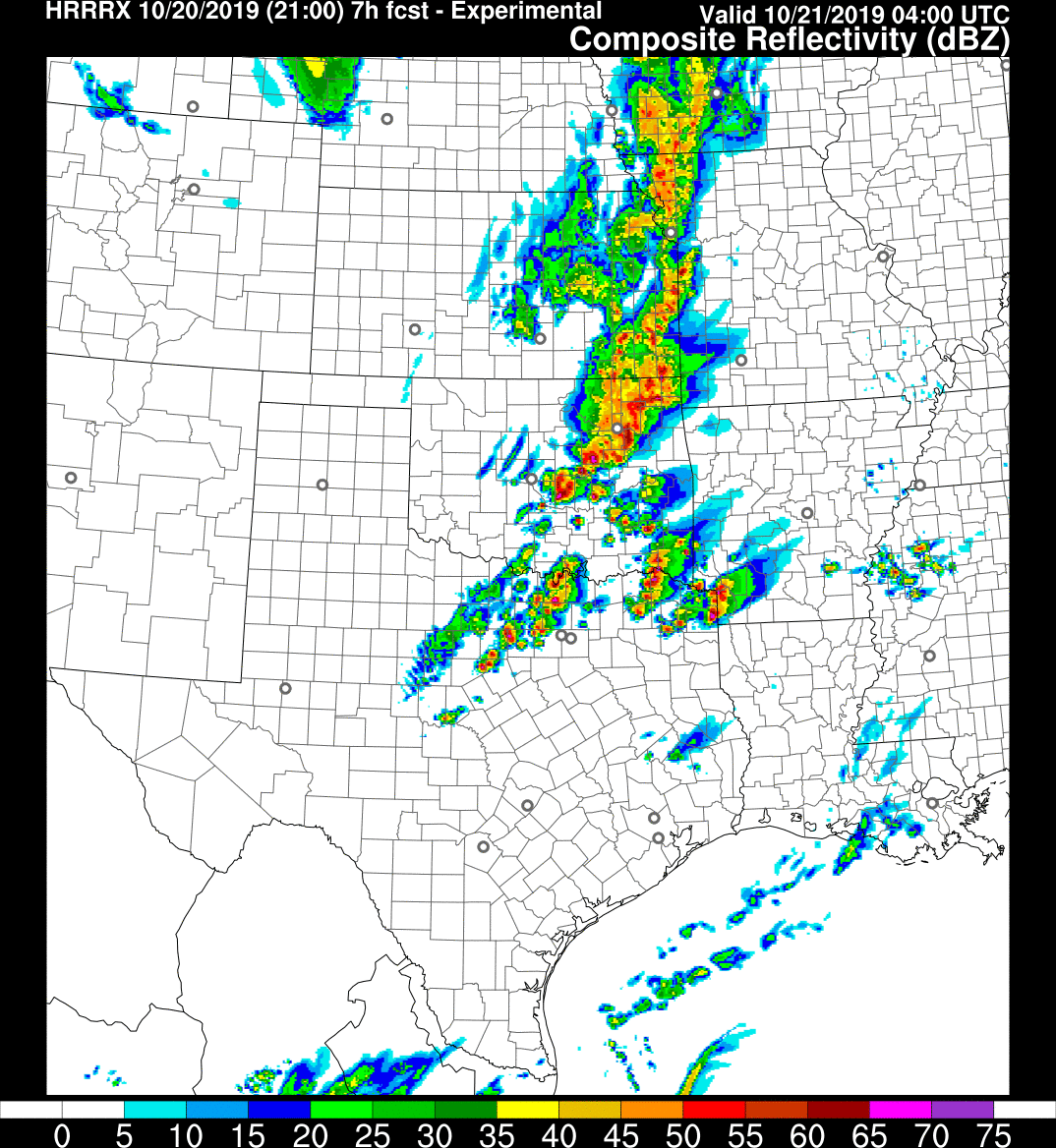 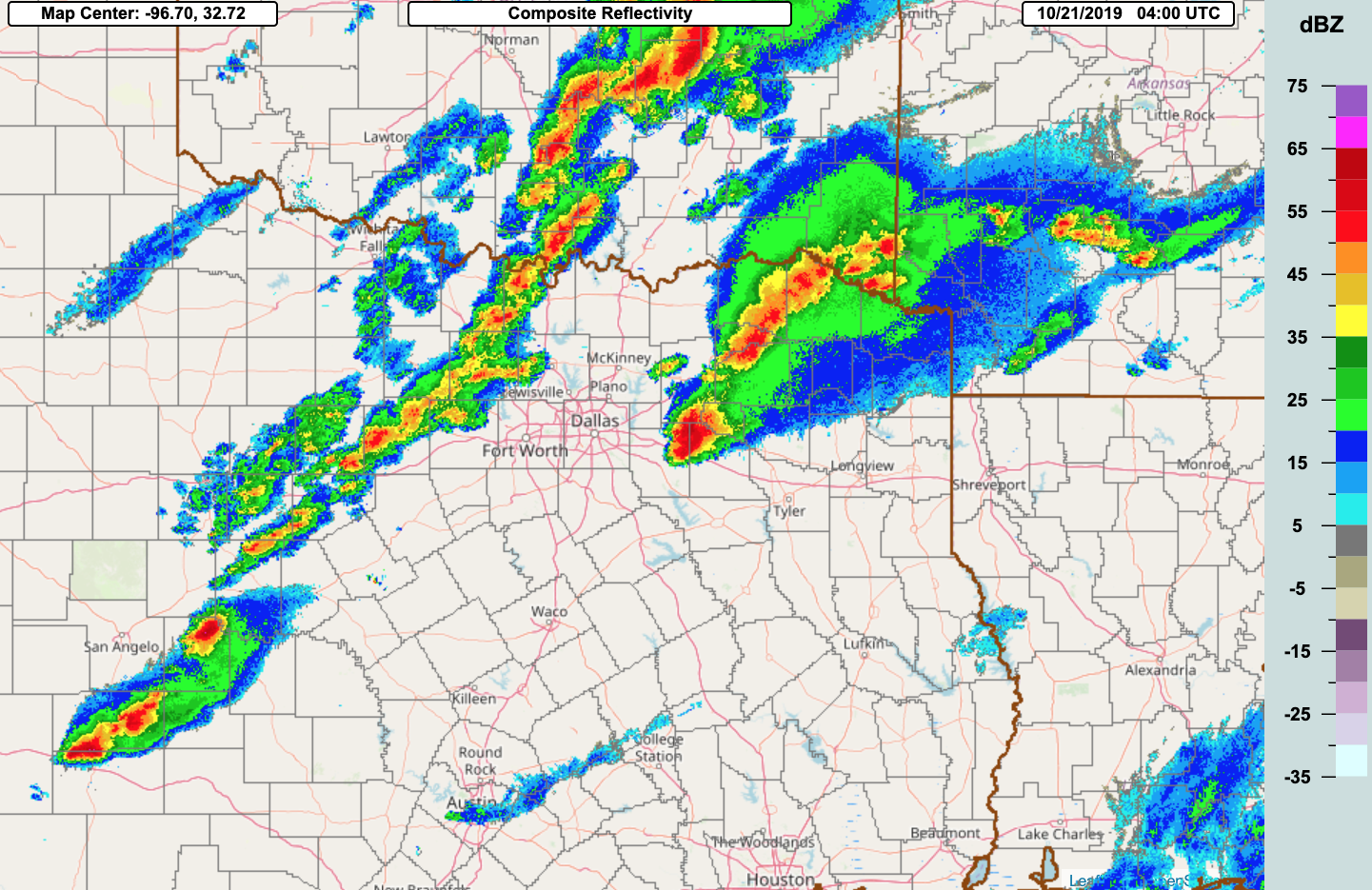 7-h valid 04z
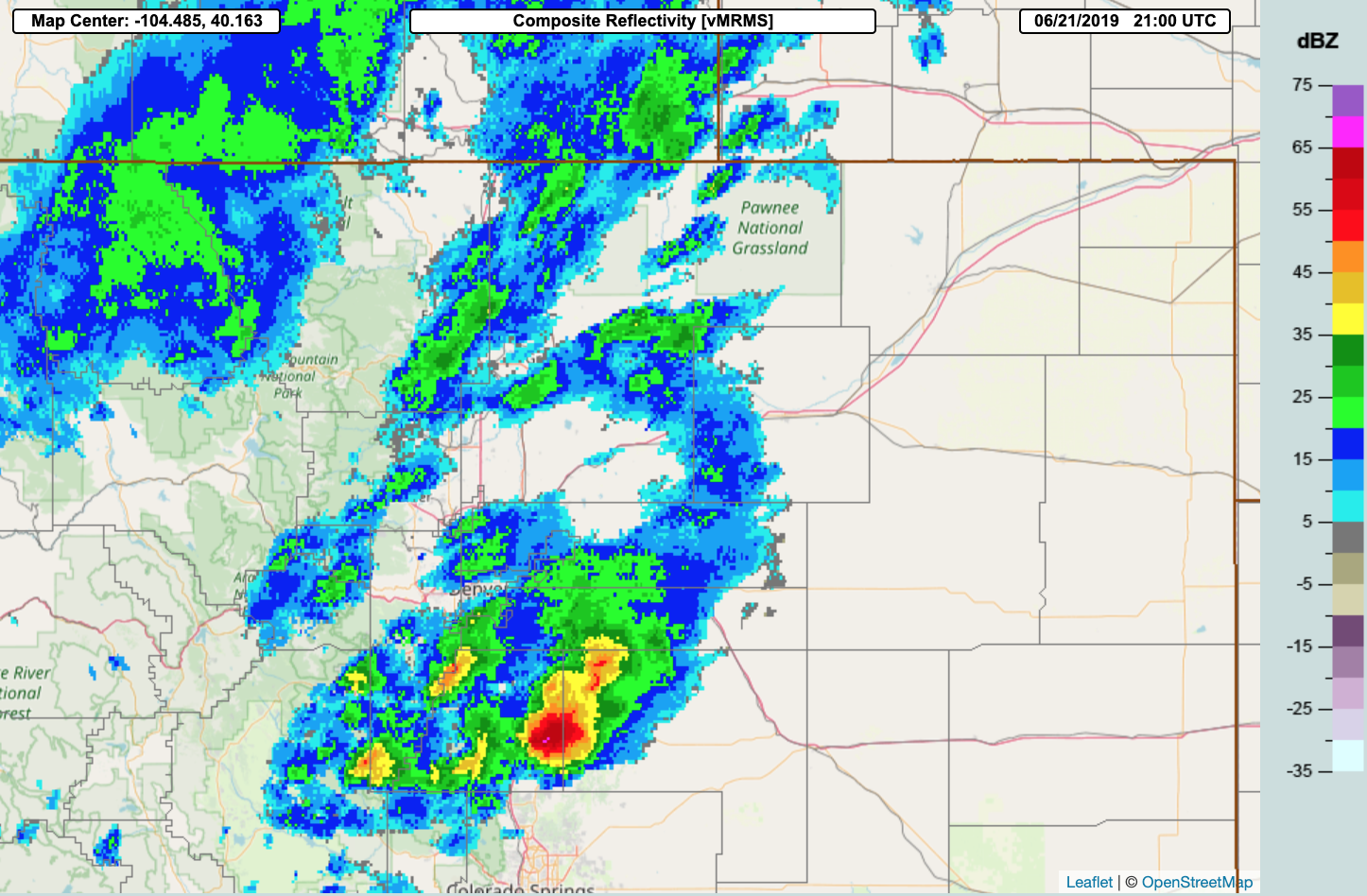 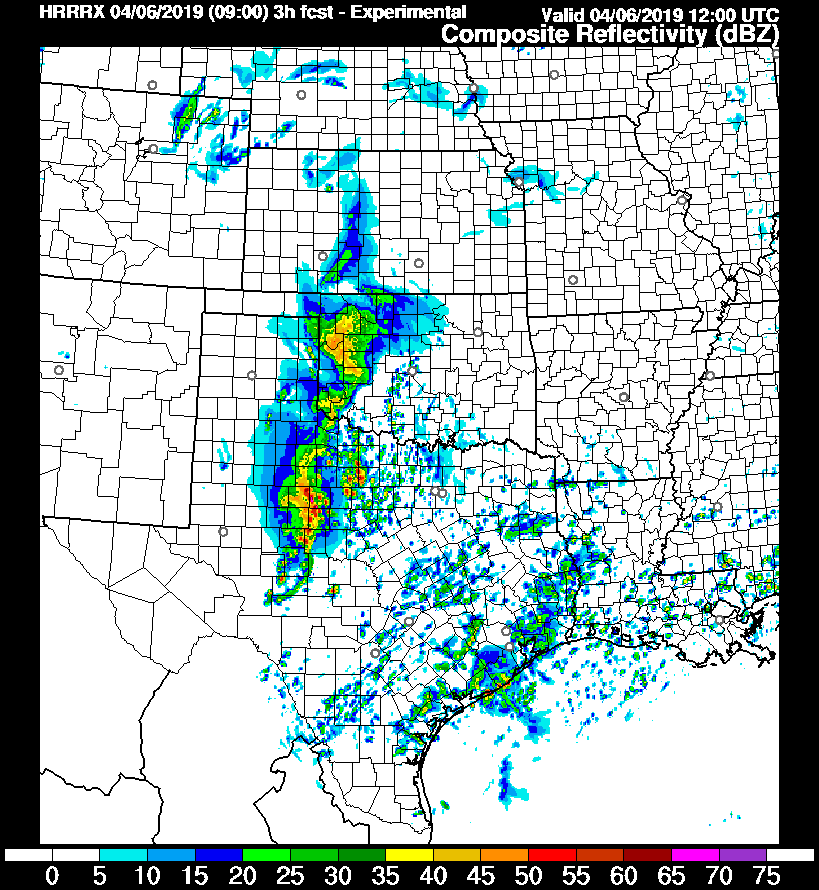 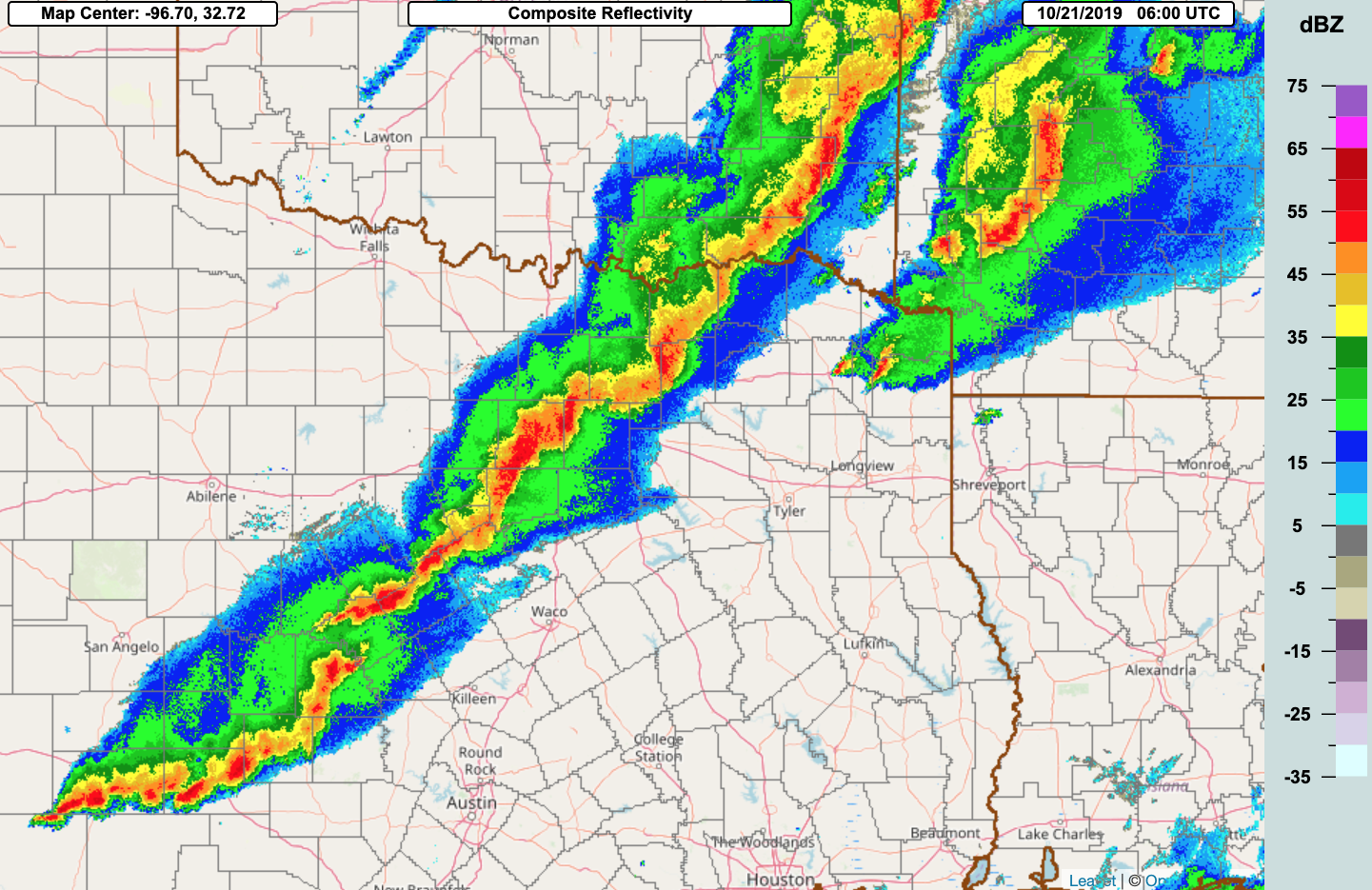 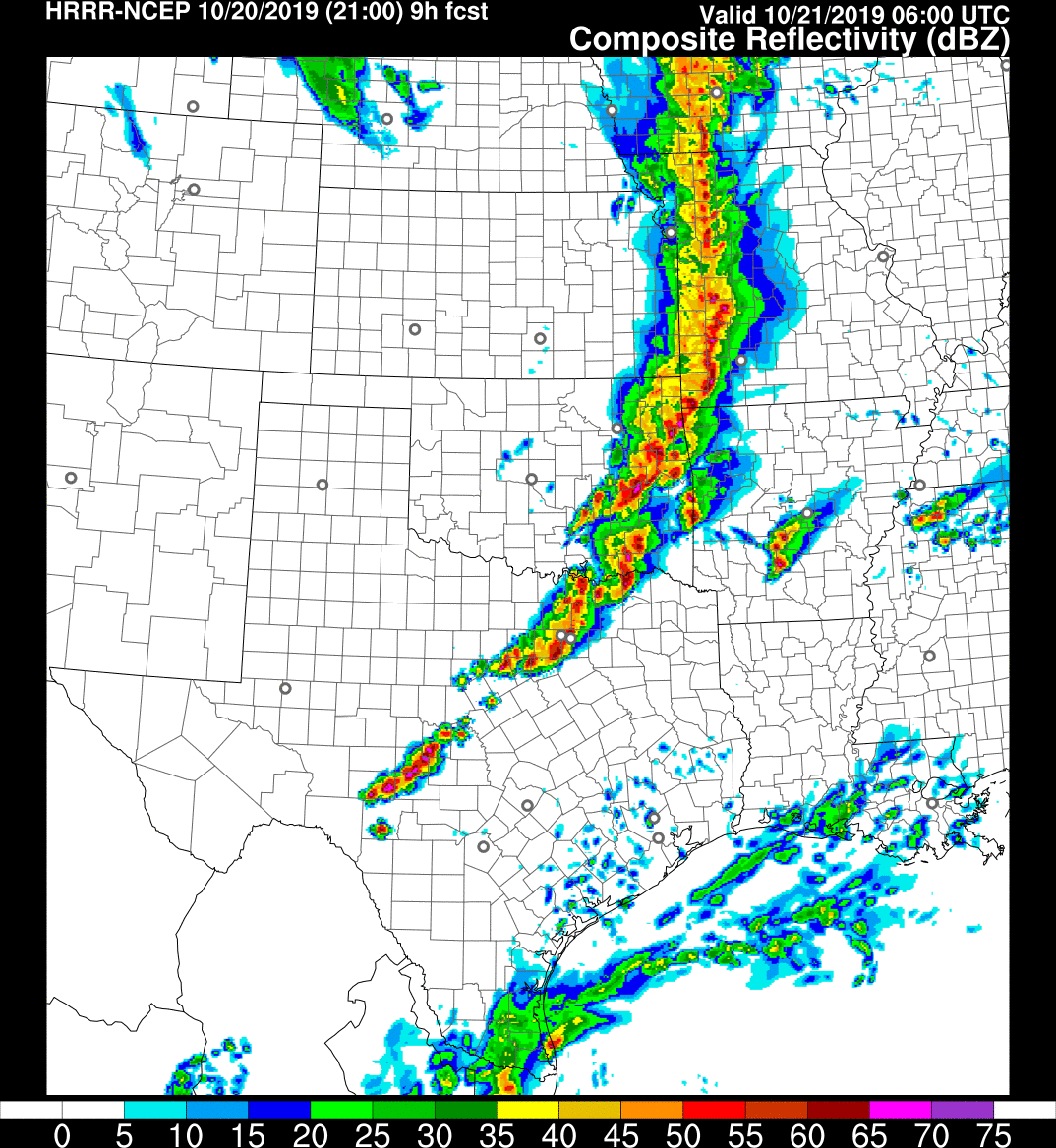 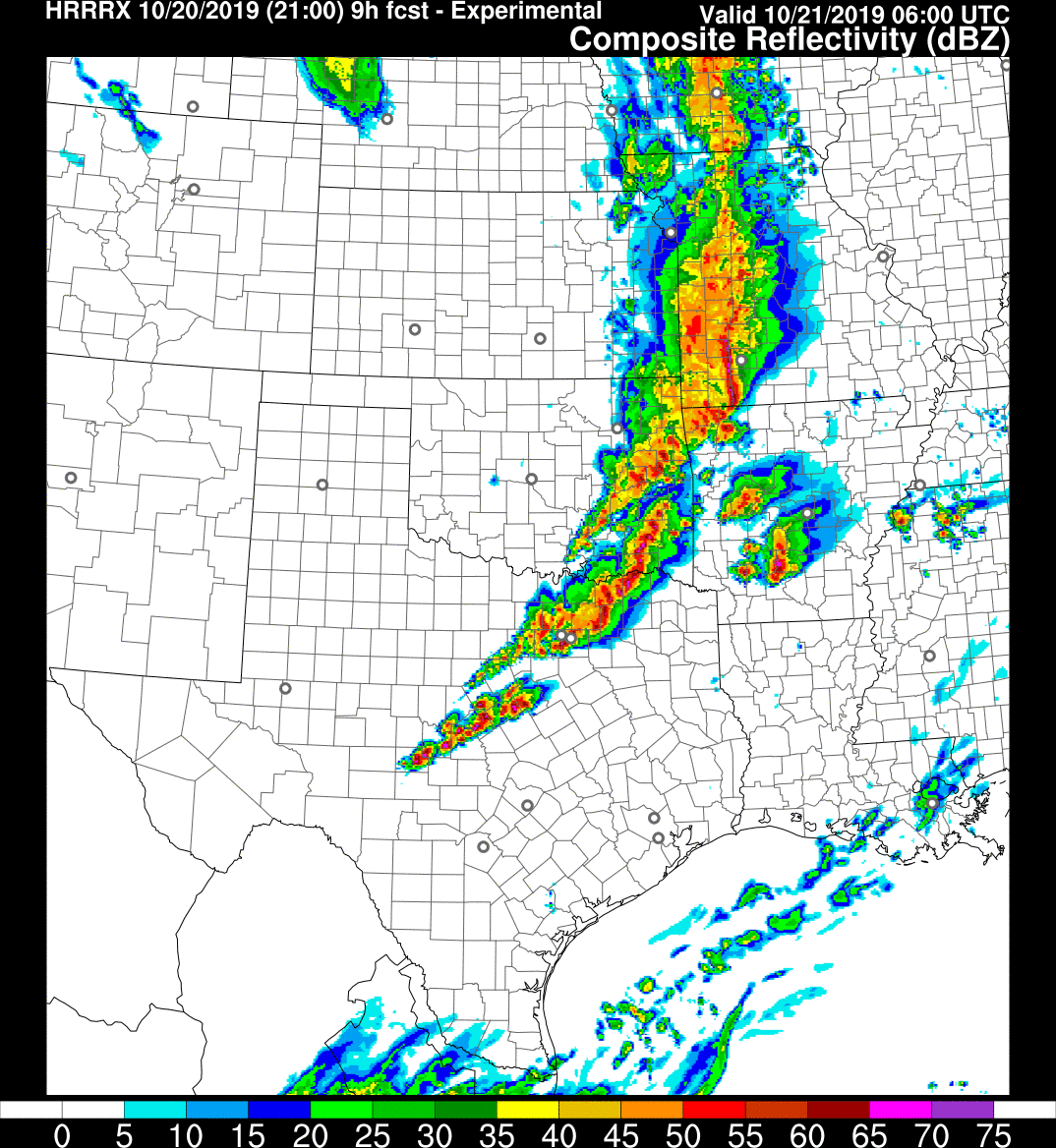 9-h valid 06z
MRMS Rotation Tracks for 6-h ending 04z/21 October 2019
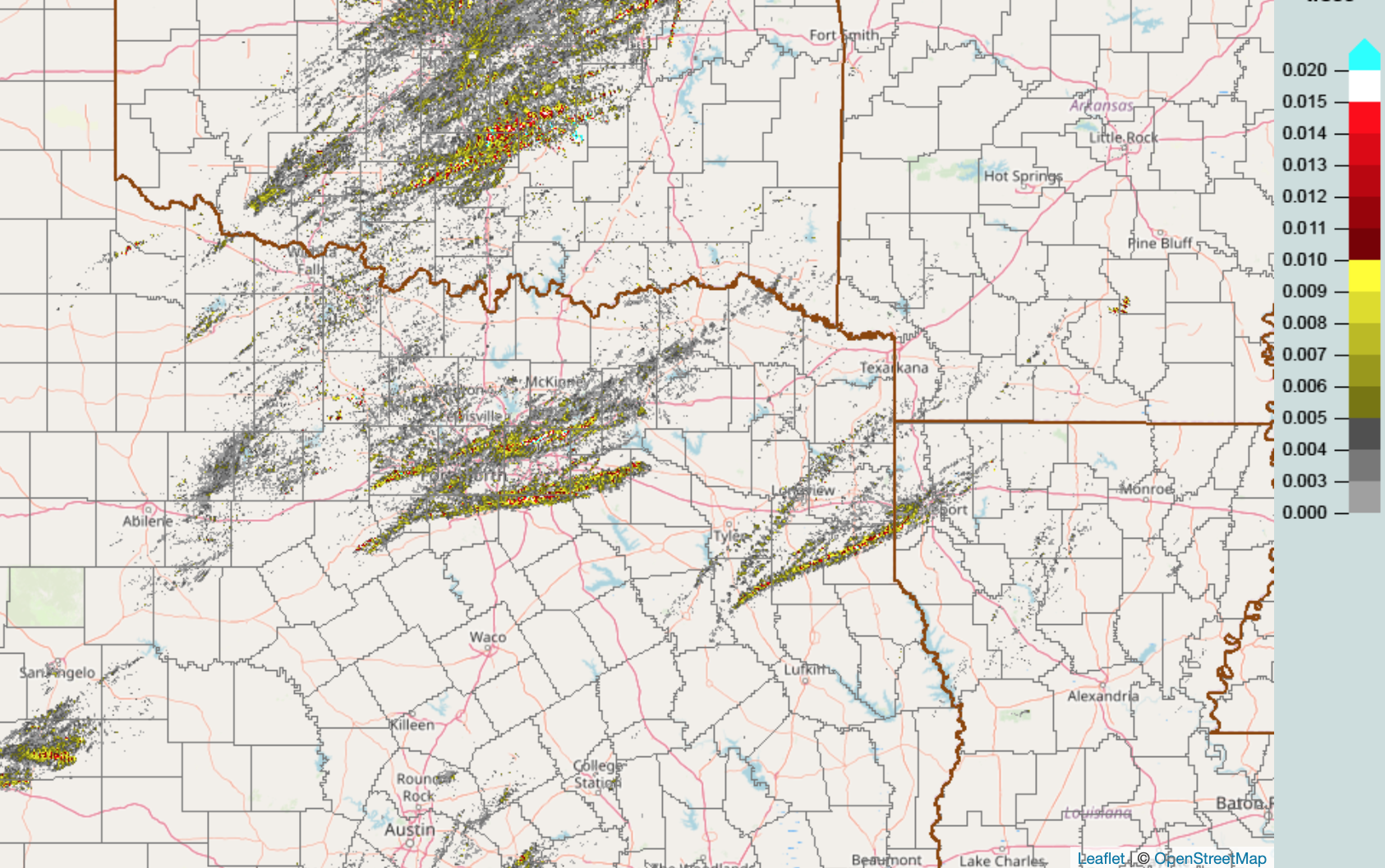 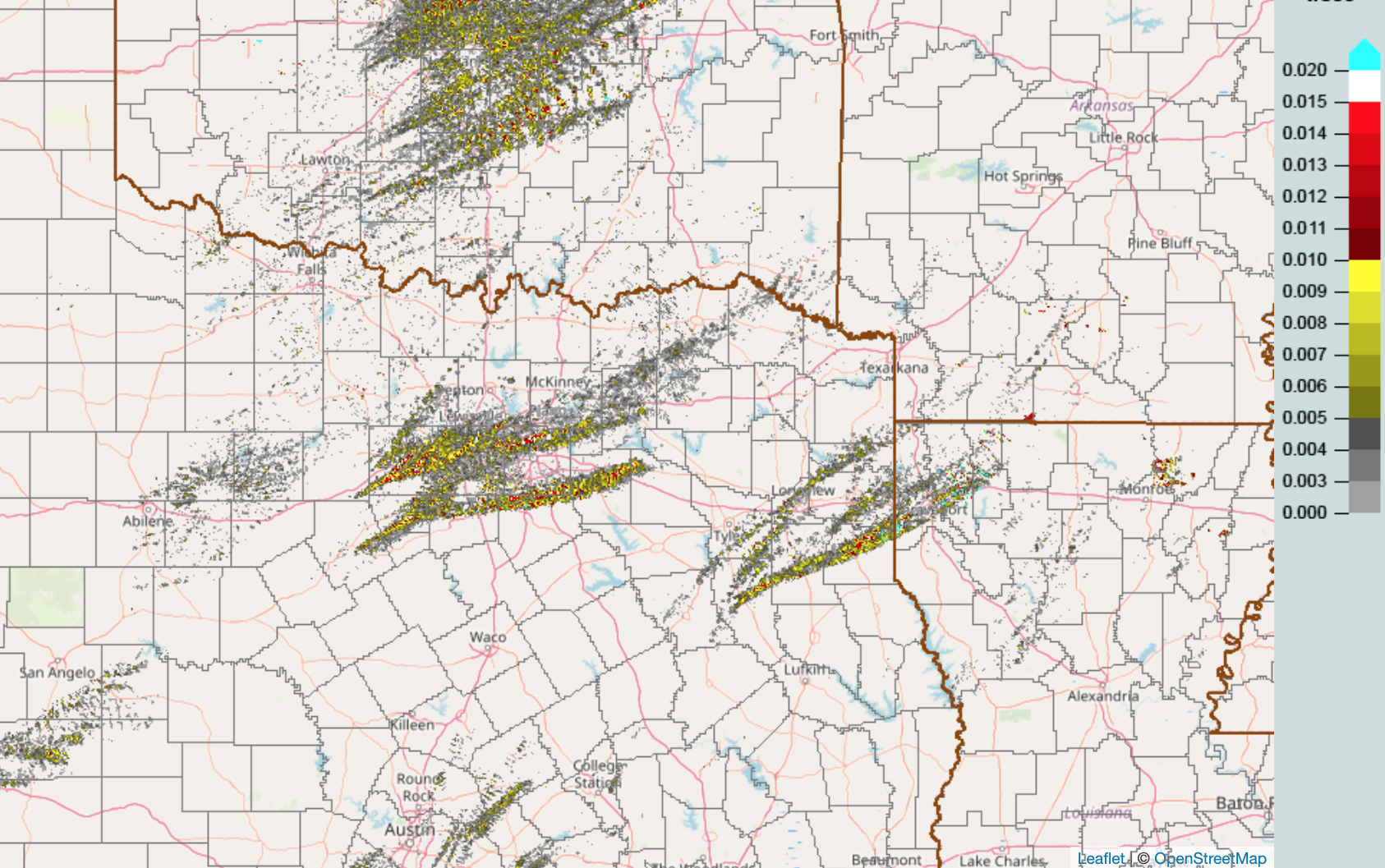 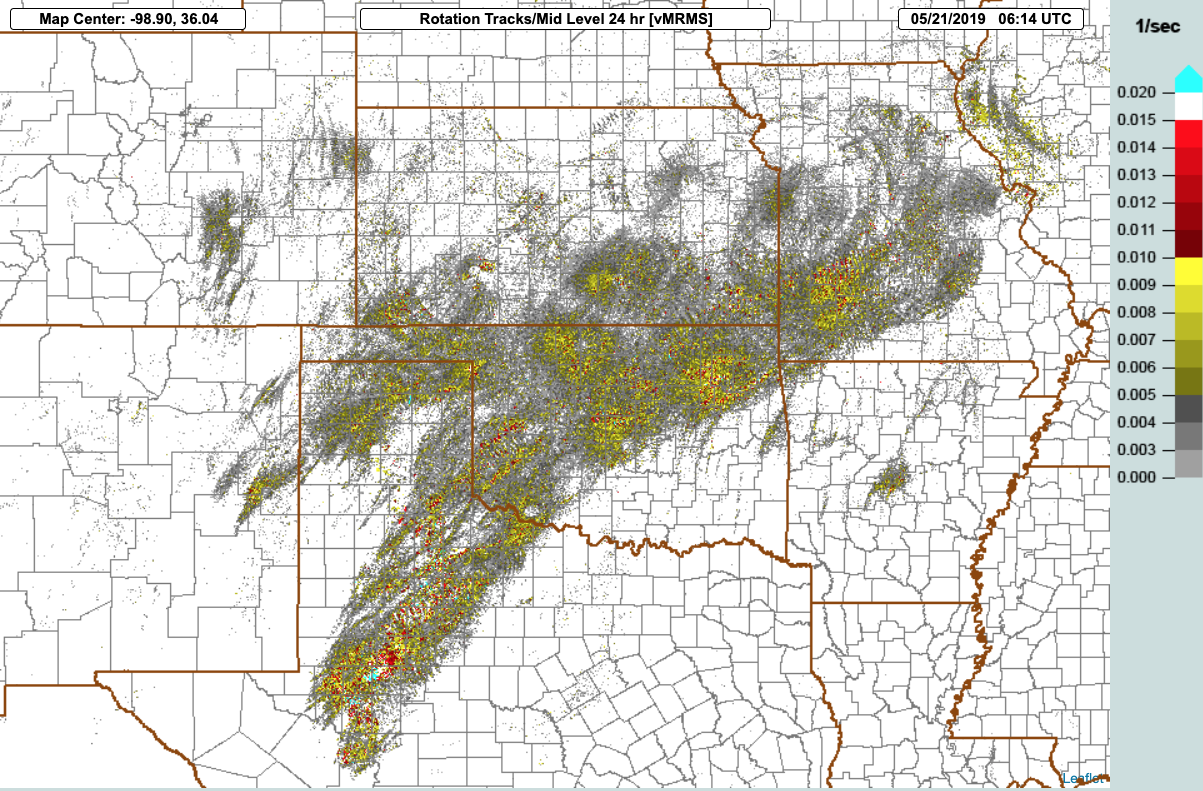 Low-level
Mid-level
It looks like there were 3 distinct supercell tracks in the Dallas area (one supercell produced the only observed tornado).
Run Total 2-5 km UH Forecasts from the 21z/20 Oct HRRR runs ending at 04z/21 October 2019
HRRRX
Ops HRRR
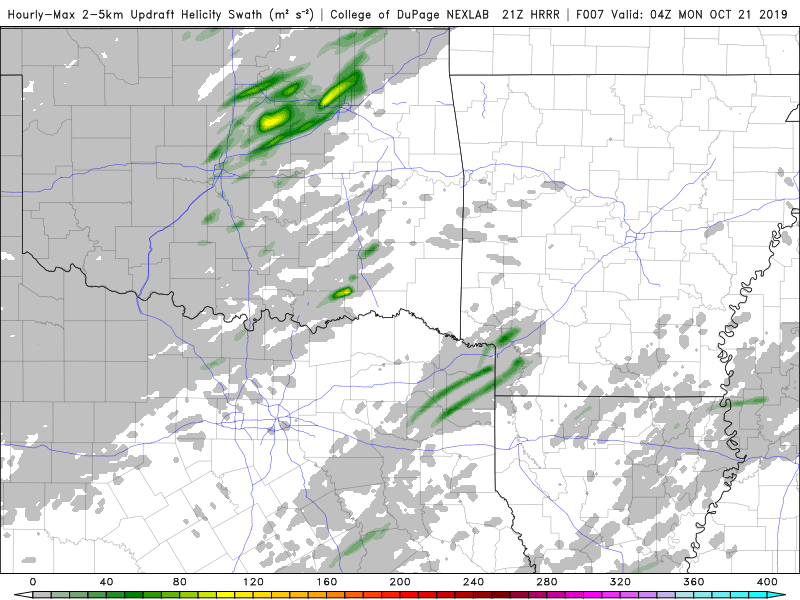 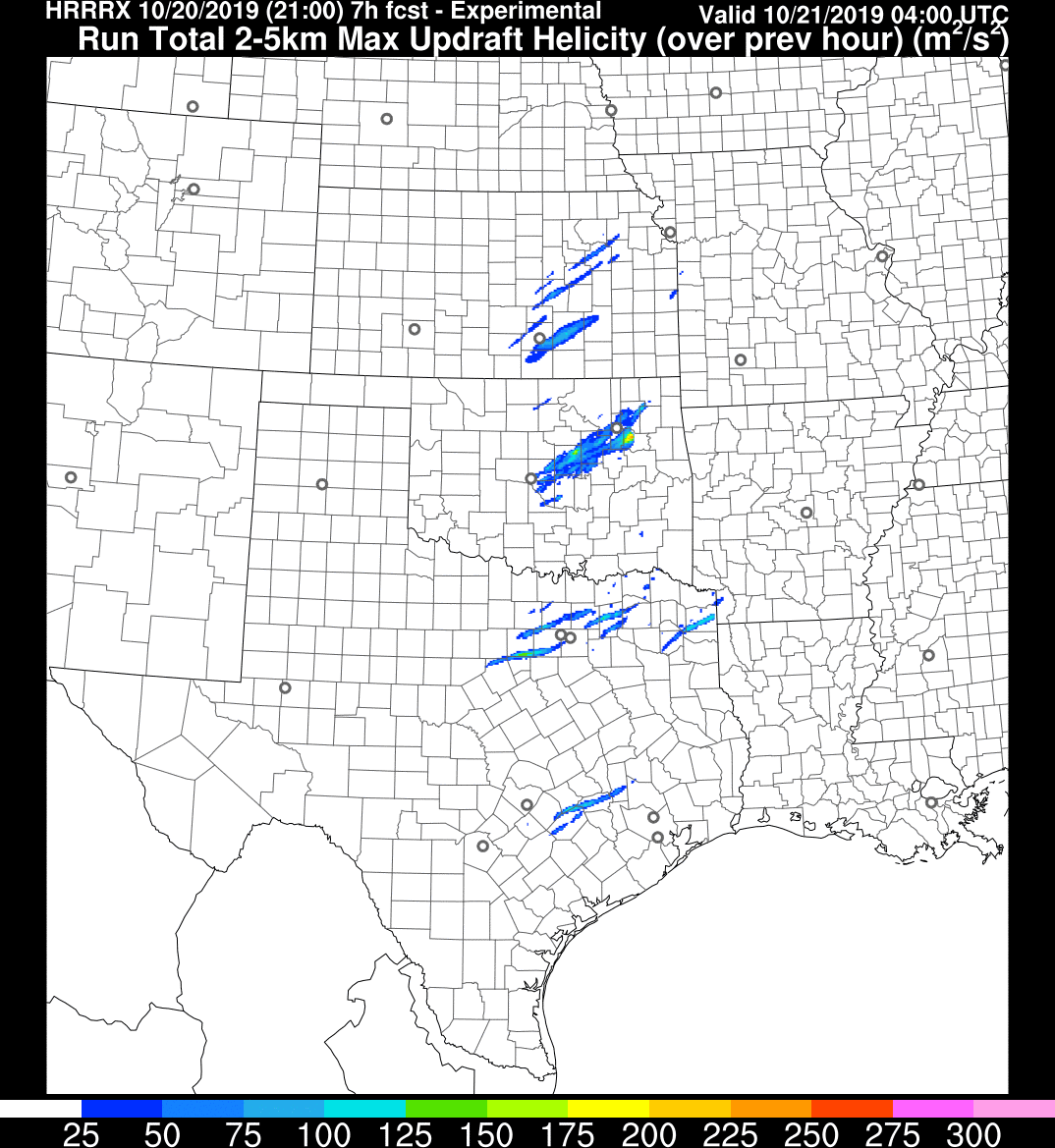 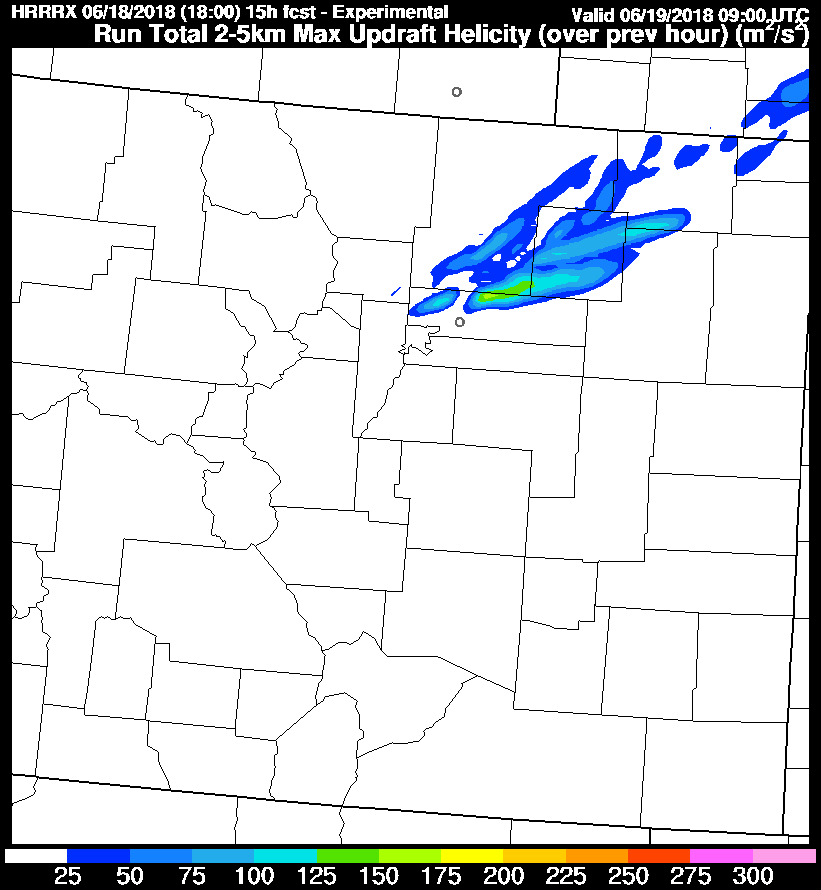 Since the HRRR missed the supercells in the Dallas area we of course see no UH signal.  
The HRRRX has several long-track supercells.
Retrospective Cases Will Be Available in the Coming Weeks

www.emc.ncep.noaa.gov/users/meg/rapv5_hrrrv4/retros
23